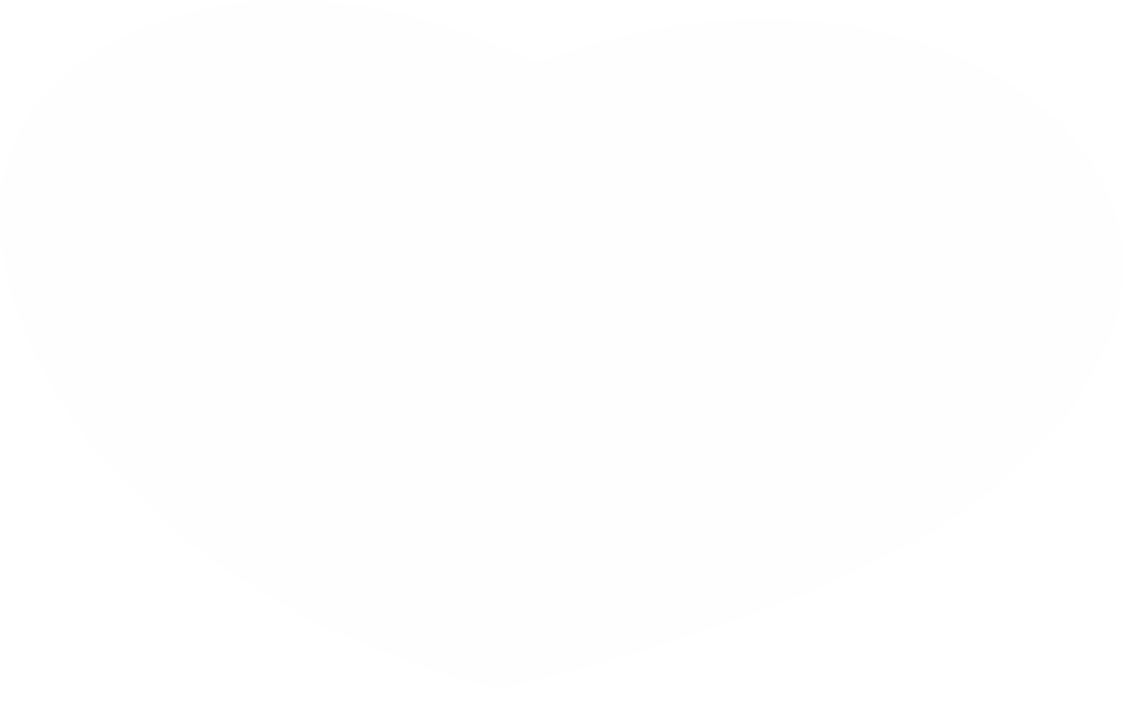 KHỞI ĐỘNG
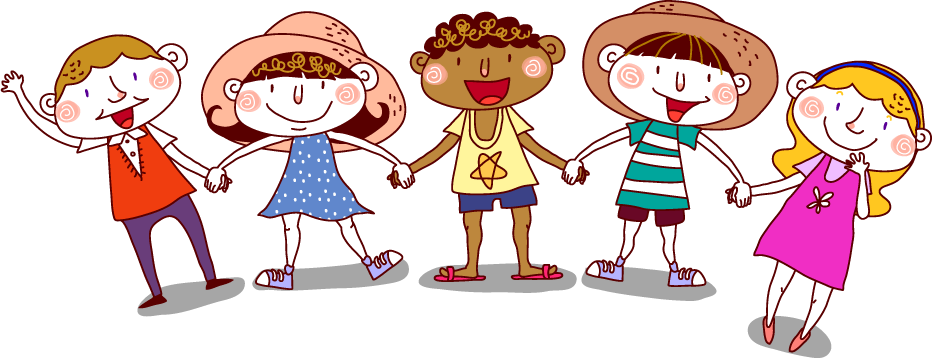 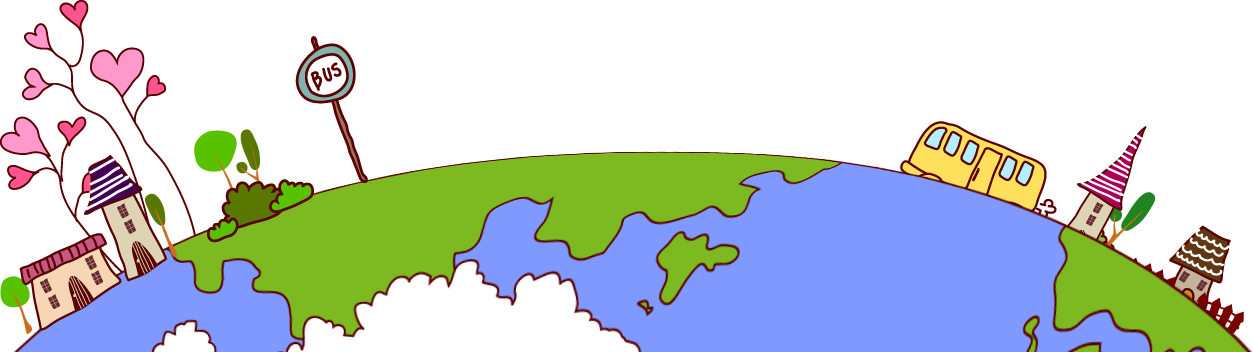 [Speaker Notes: Nguyễn Nhâm 0981713891- 0366.698.459]
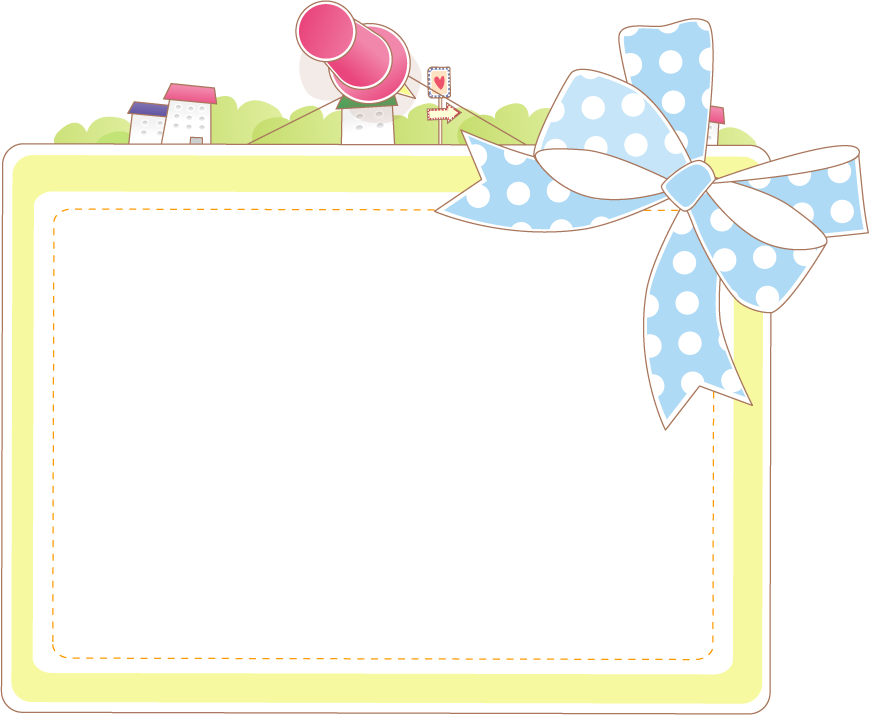 KHỞI ĐỘNG
Các em hãy lắng nghe bài hát được phổ nhạc từ bài thơ "Quê hương" của nhà thơ Đỗ Trung Quân và cho biết cảm xúc của em khi nghe bài hát này.
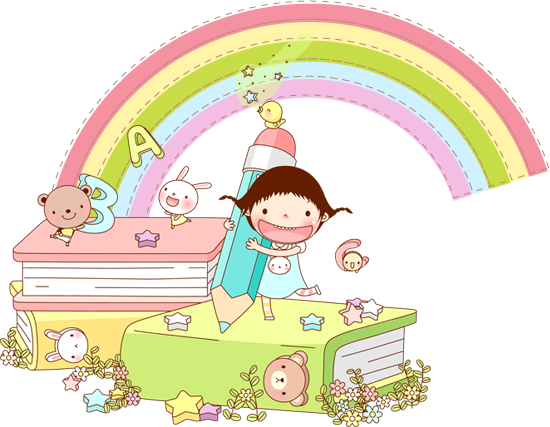 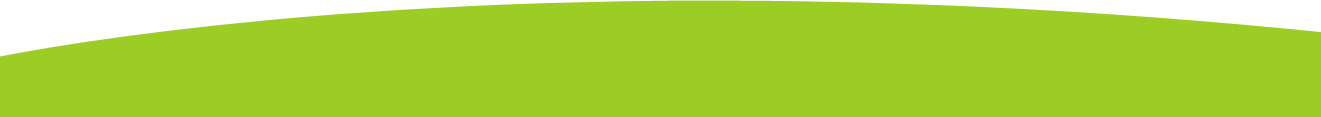 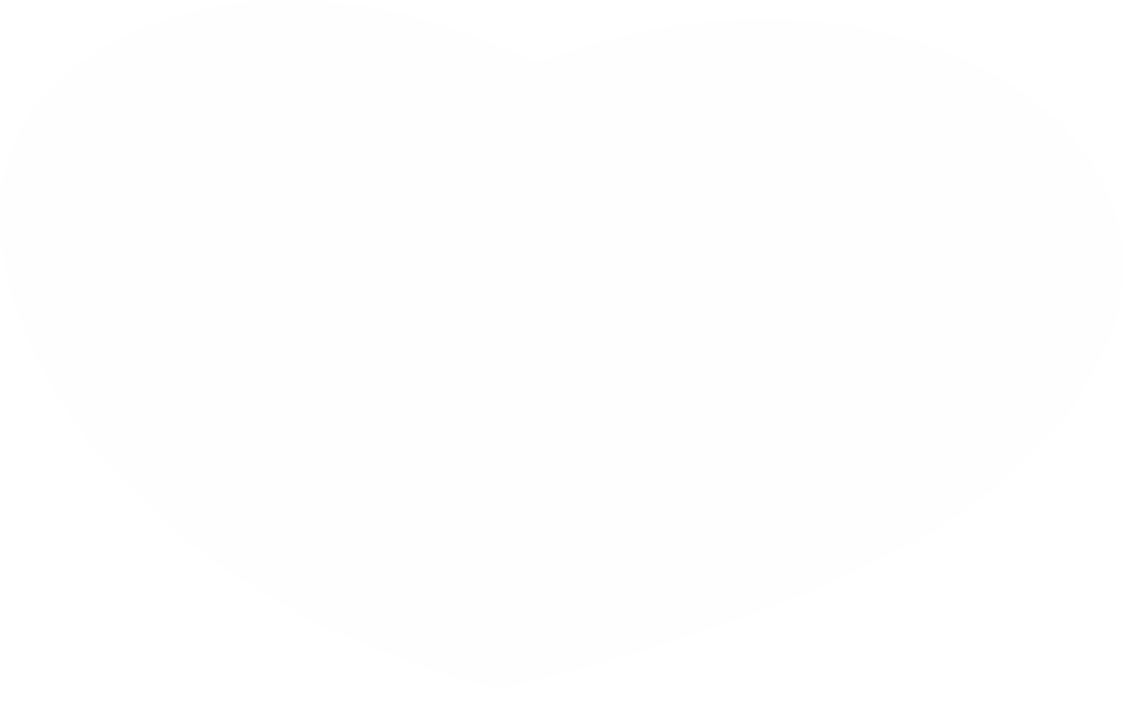 Tiết 32, 33 Văn bản
QUÊ HƯƠNG
- Tế Hanh -
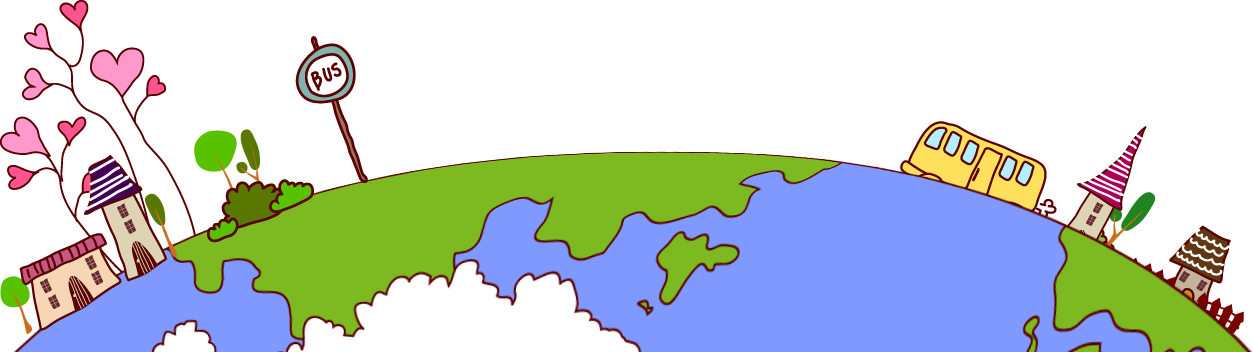 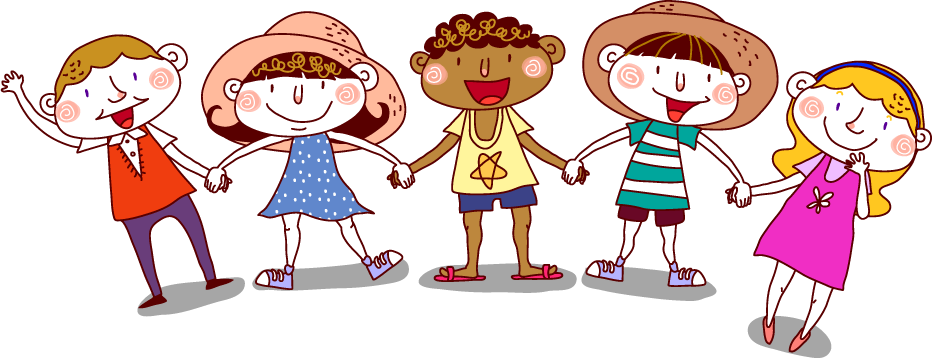 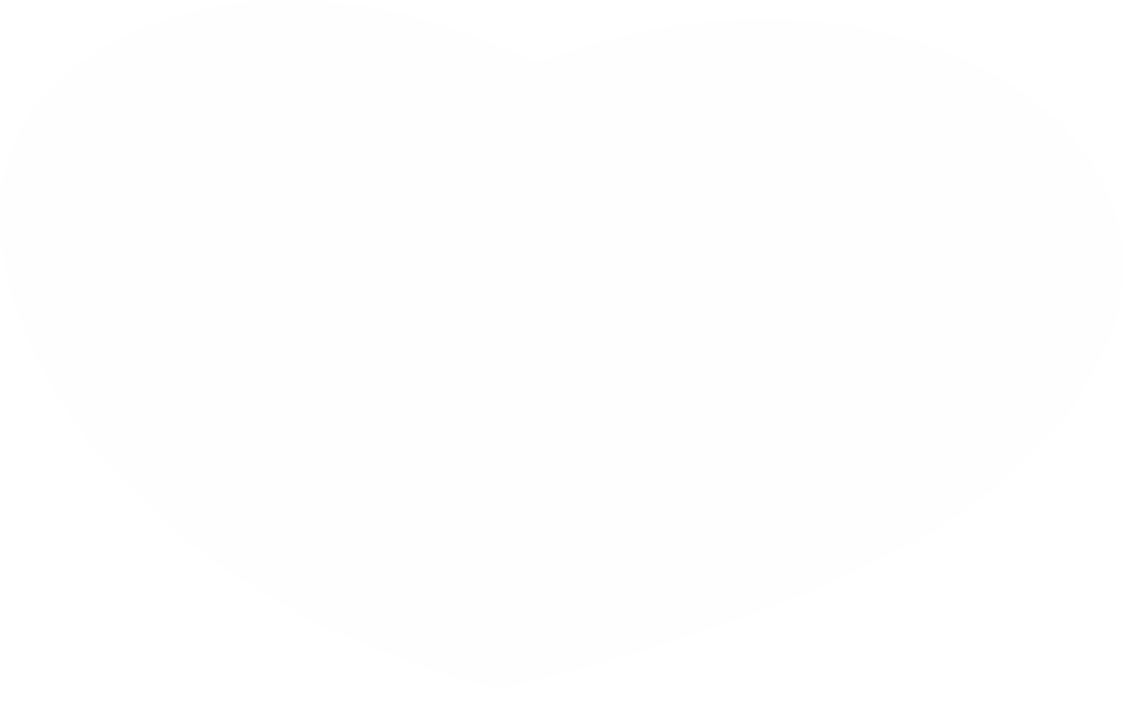 I. Đọc và tìm hiểu chung
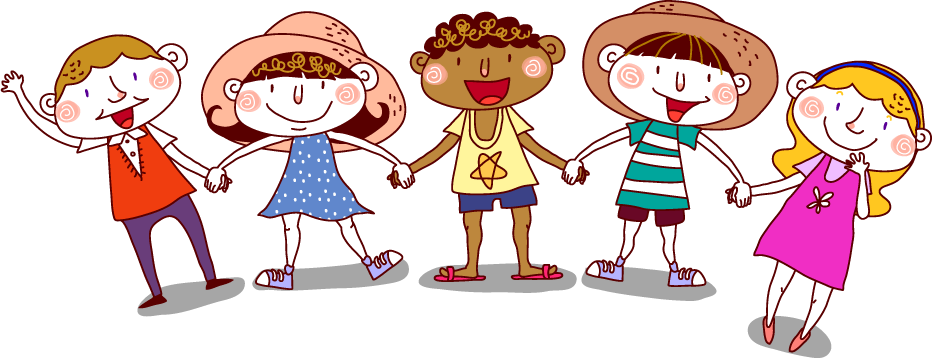 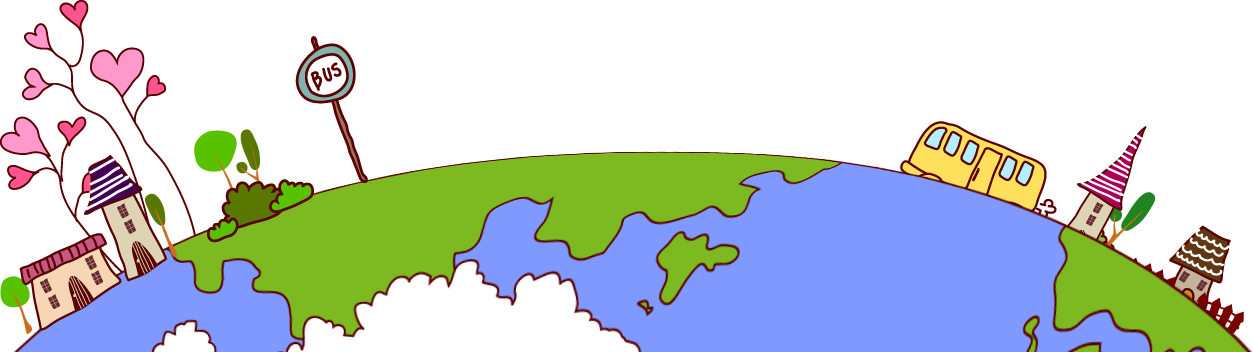 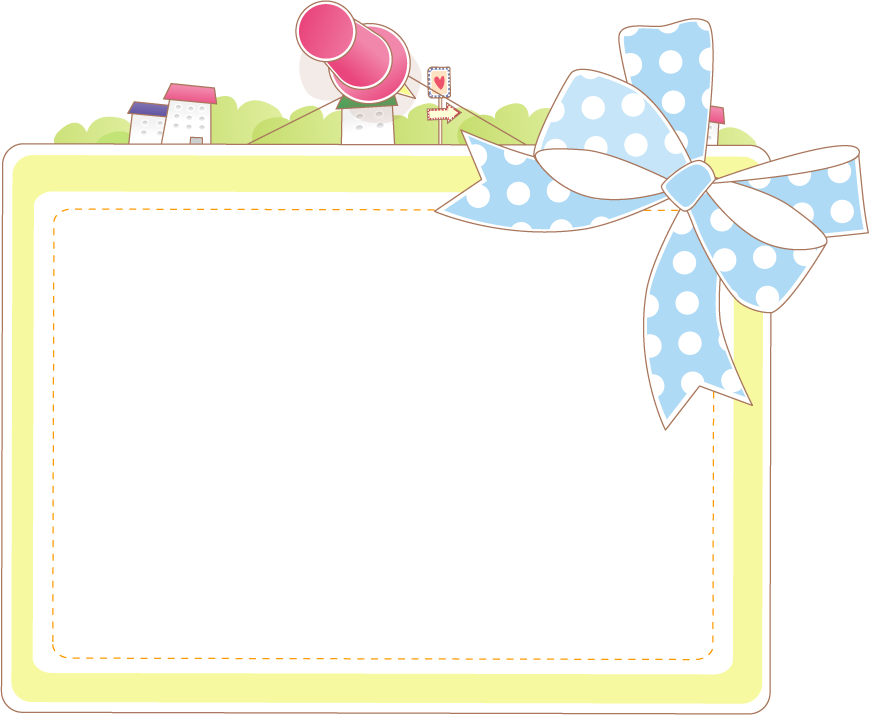 Cách đọc: đọc diễn cảm, ngắt nghỉ đúng chỗ.
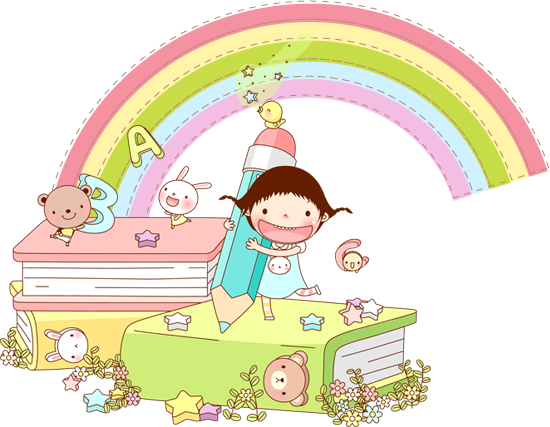 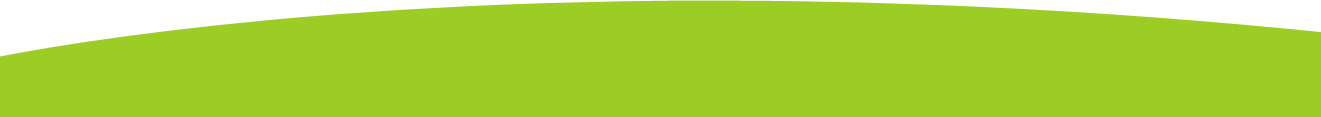 [Speaker Notes: Nguyễn Nhâm 0981713891- 0366.698.459]
Bài thơ Quê hương
Chim bay dọc biển đem tin cá
Làng tôi ở vốn làm nghề chài lưới:Nước bao vây cách biển nửa ngày sông.

Khi trời trong, gió nhẹ, sớm mai hồng,Dân trai tráng bơi thuyền đi đánh cá.Chiếc thuyền nhẹ hăng như con tuấn mãPhăng mái chèo mạnh mẽ vượt trường giang.Cánh buồm giương to như mảnh hồn làngRướn thân trắng bao la thâu góp gió…
Ngày hôm sau, ồn ào trên bến đỗKhắp dân làng tấp nập đón ghe về.
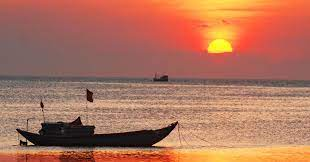 [Speaker Notes: Nguyễn Nhâm 0981713891- 0366.698.459]
“Nhờ ơn trời, biển lặng cá đầy ghe”,Những con cá tươi ngon thân bạc trắng.Dân chài lưới, làn da ngăm rám nắng,Cả thân hình nồng thở vị xa xăm;Chiếc thuyền im bến mỏi trở về nằmNghe chất muối thấm dần trong thớ vỏ.

Nay xa cách lòng tôi luôn tưởng nhớMàu nước xanh, cá bạc, chiếc buồm vôi,Thoáng con thuyền rẽ sóng chạy ra khơi,Tôi thấy nhớ cái mùi nồng mặn quá!
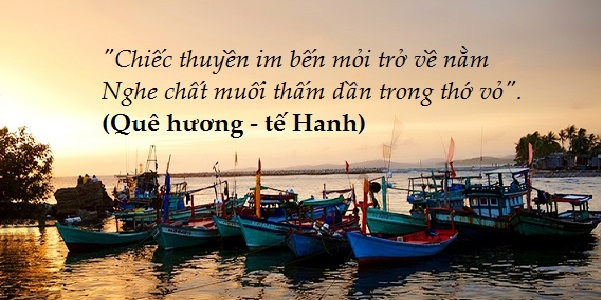 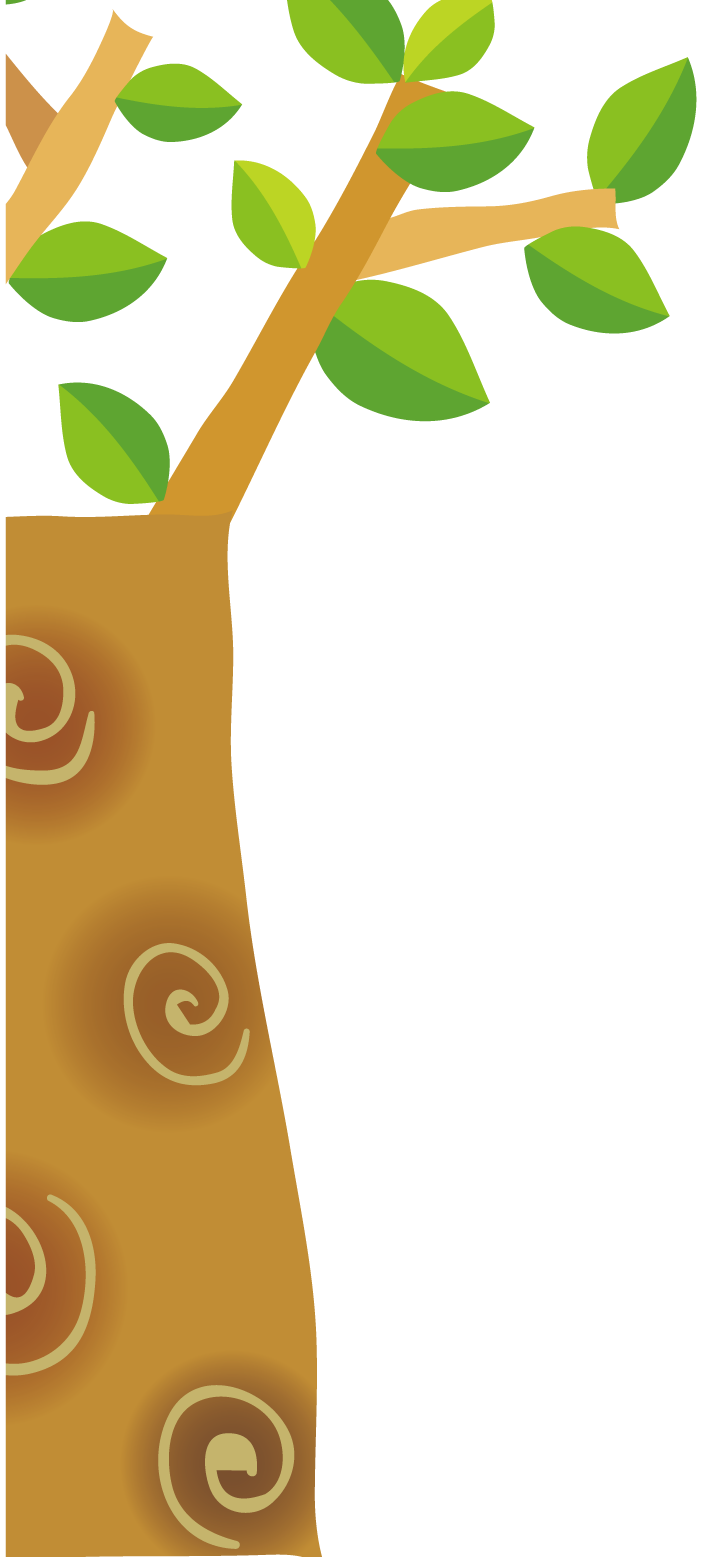 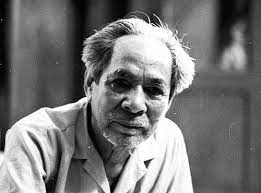 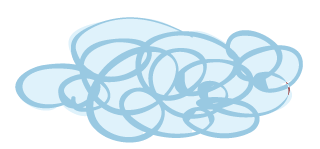 1. Tác giả
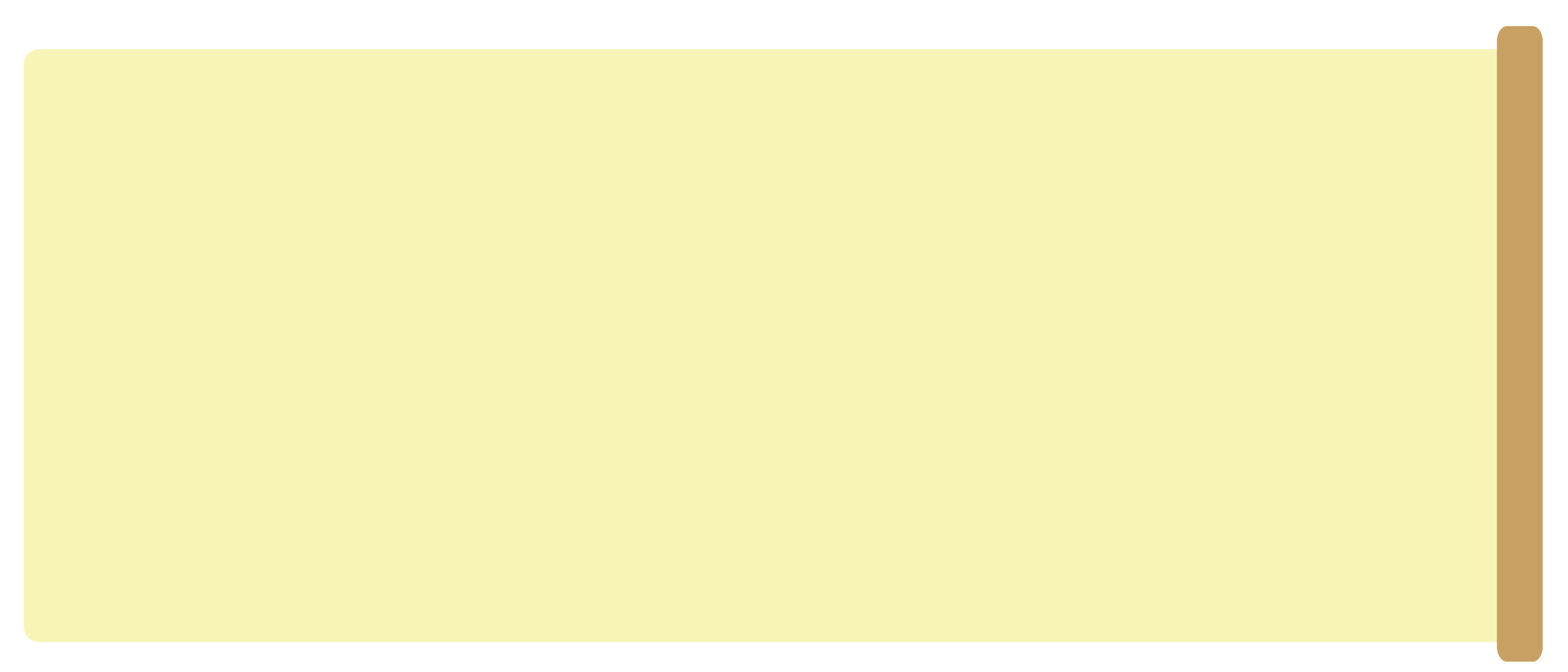 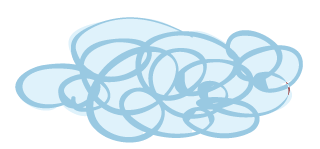 Tế Hanh (1921- 2009), tên khai sinh là Trần Tế Hanh
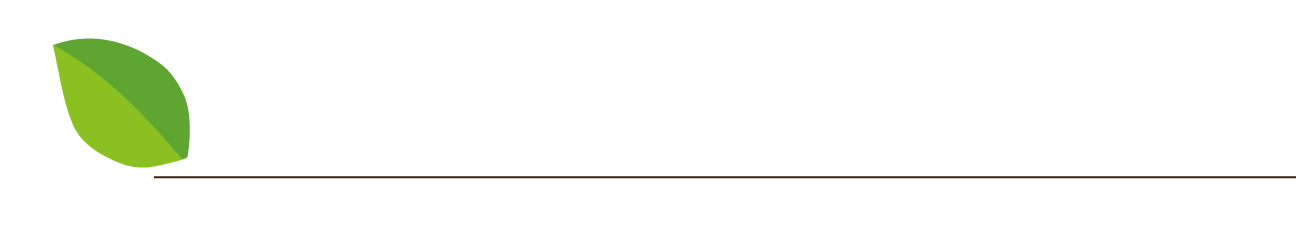 Quê quán: sinh ra tại một làng chài ven biển tỉnh Quảng Ngãi
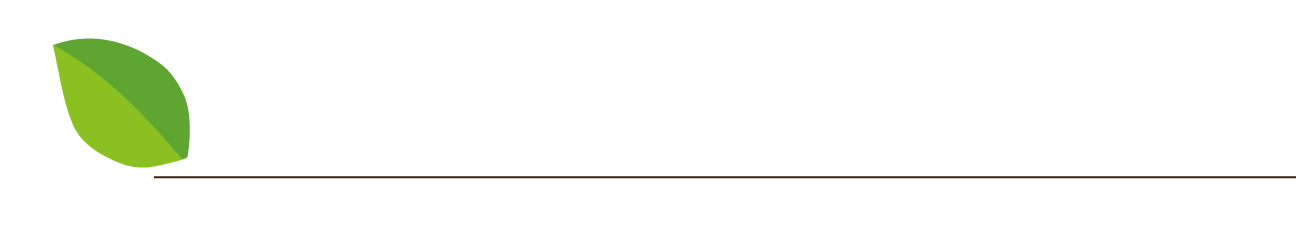 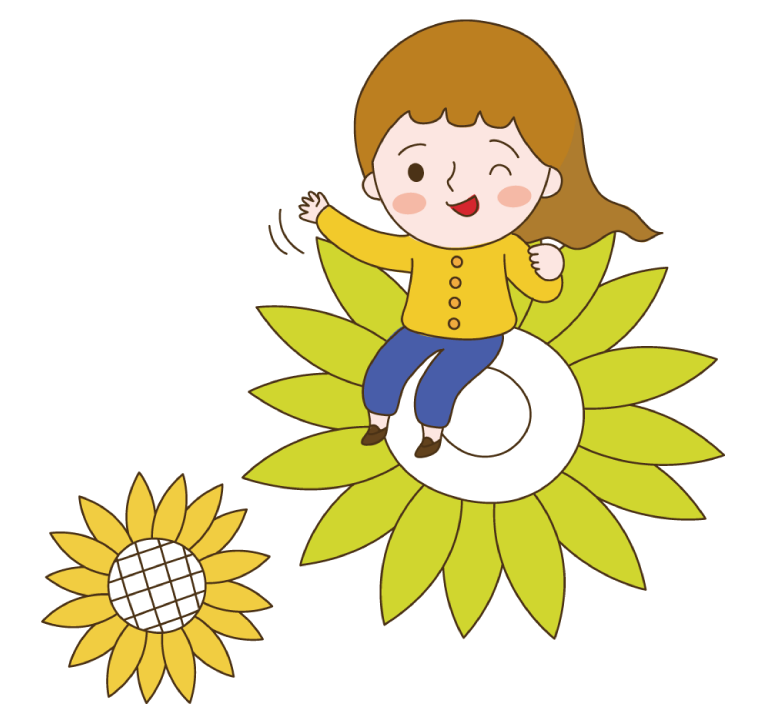 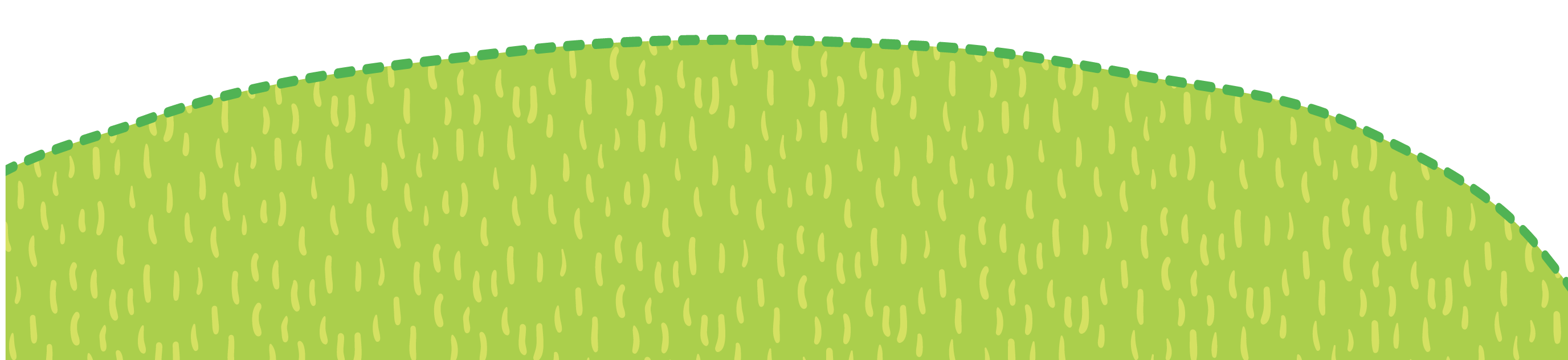 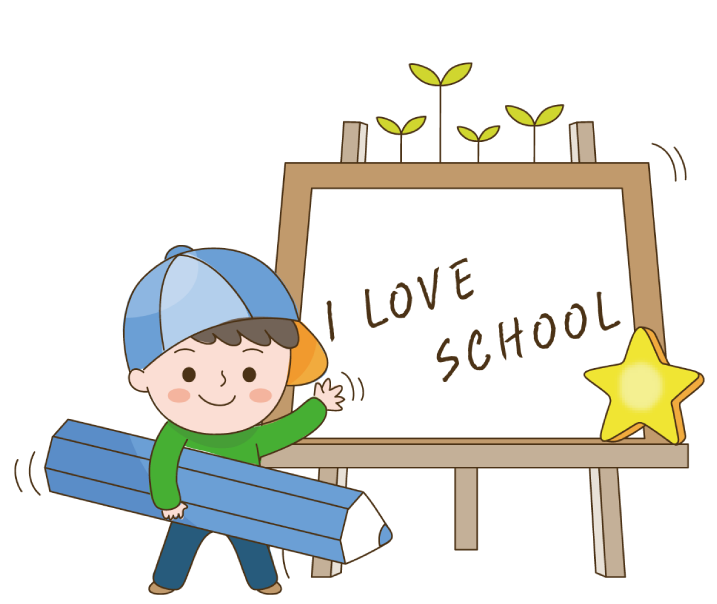 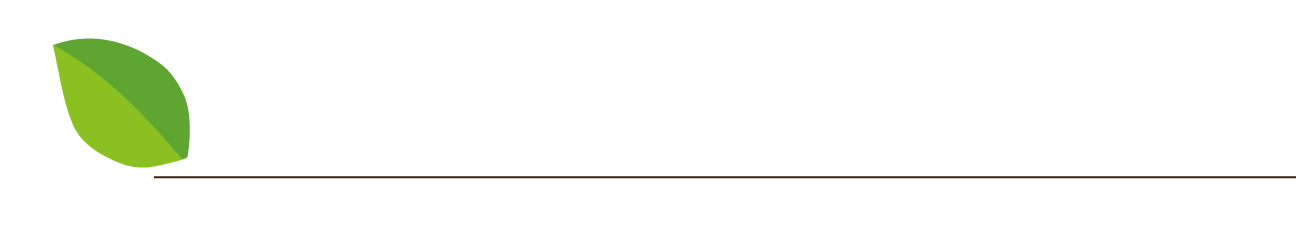 Ông là cây viết của phong trào thơ Mới
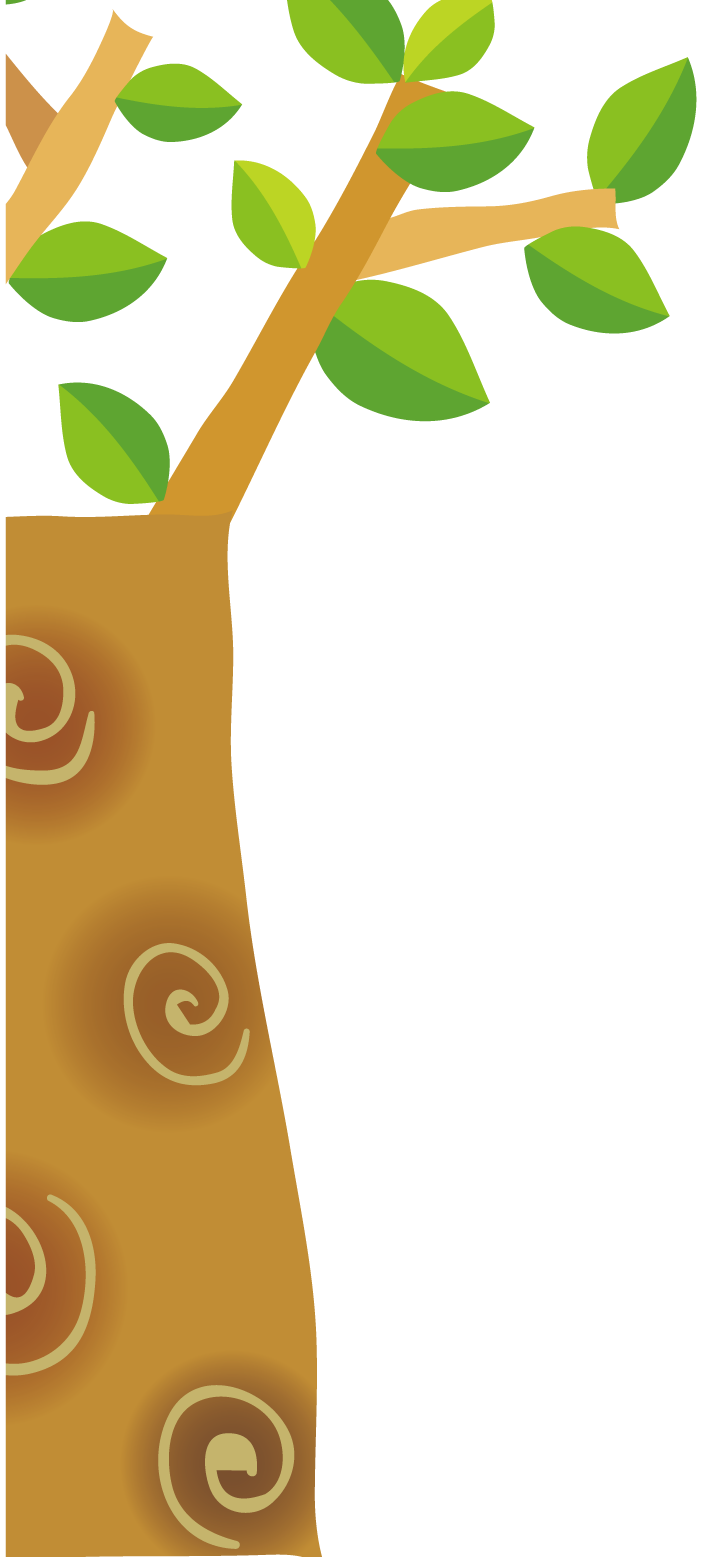 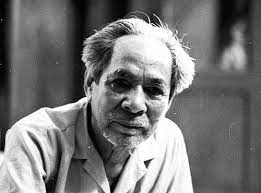 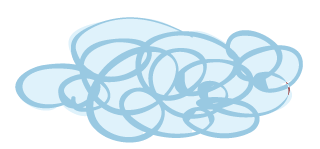 1. Tác giả
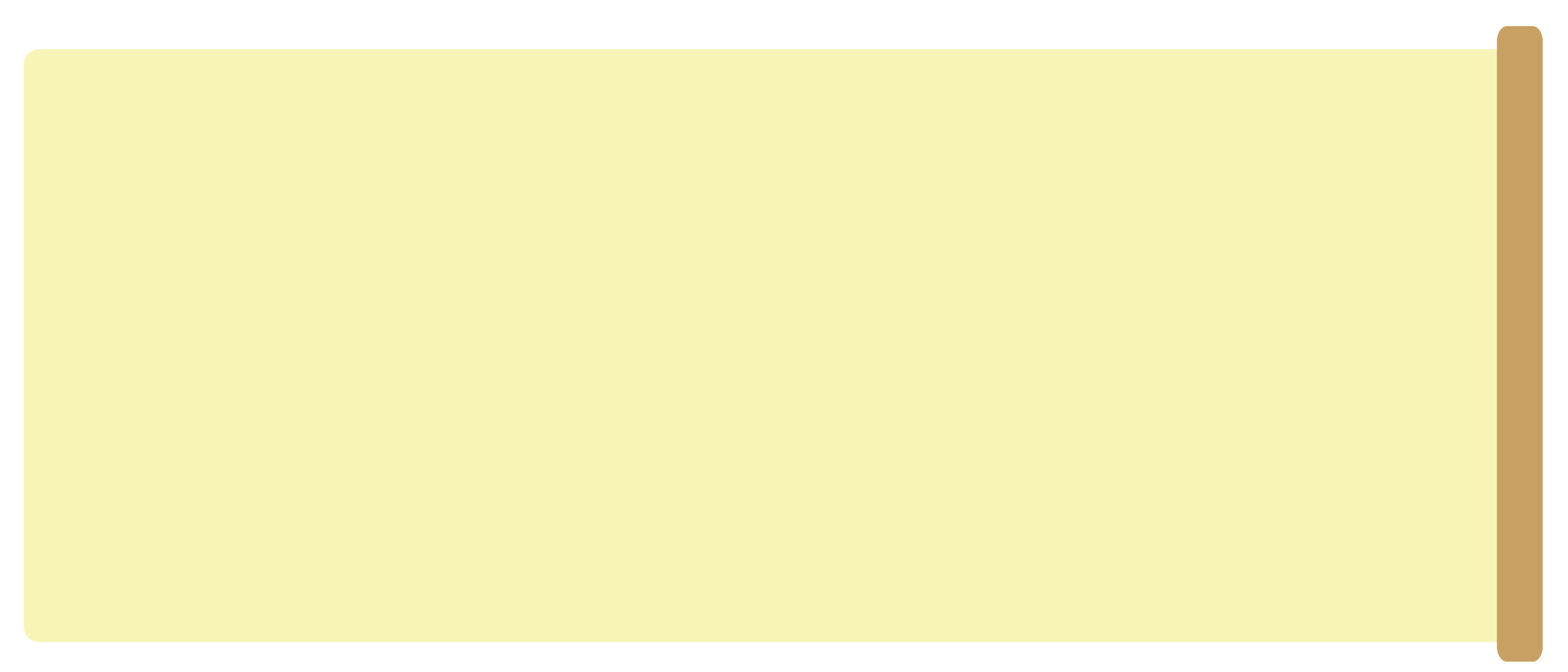 Phong cách sáng tác: thơ ông chân thực với cách diễn đạt bằng ngôn ngữ giản dị, tự nhiên và rất giàu hình ảnh, bình dị mà tha thiết.
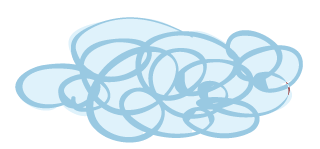 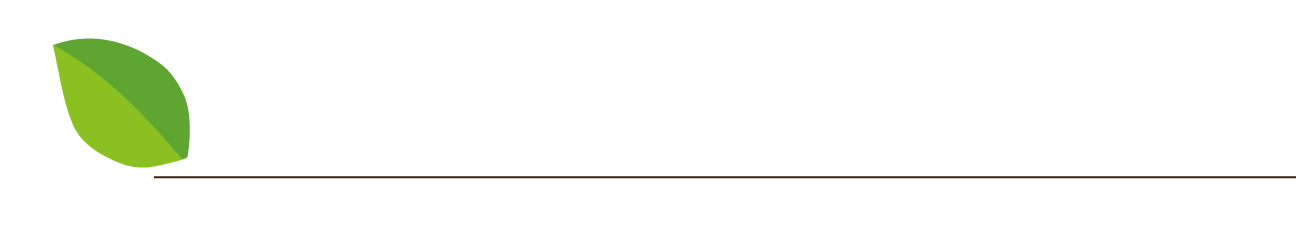 Con người, cuộc sống của làng chài quê hương đã khơi nguồn cảm hứng cho nhiều tác phẩm của ông
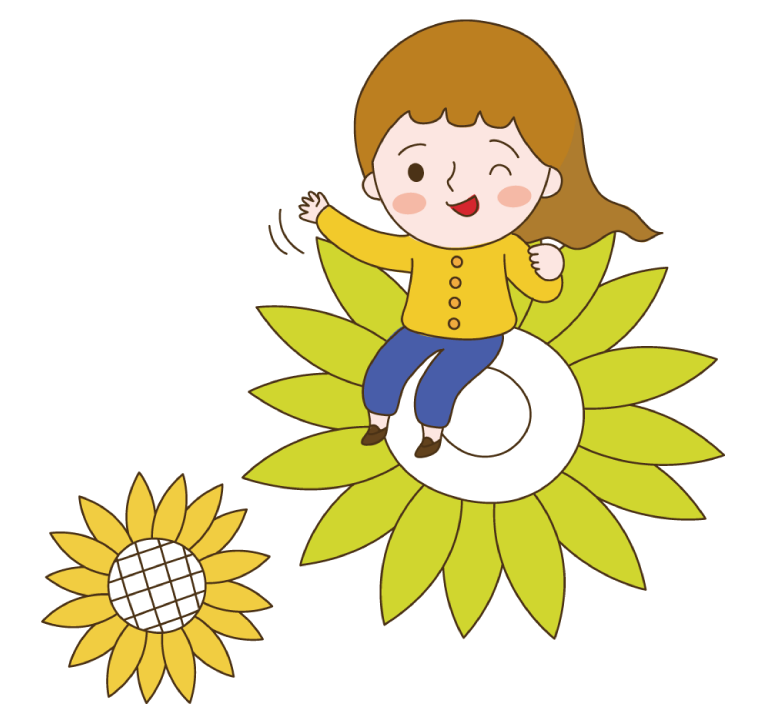 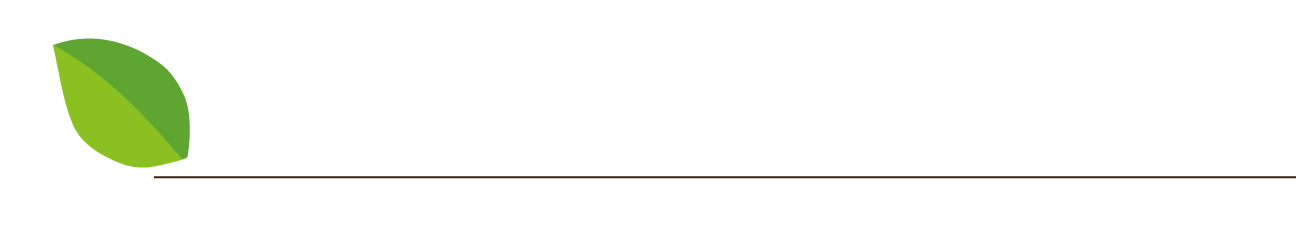 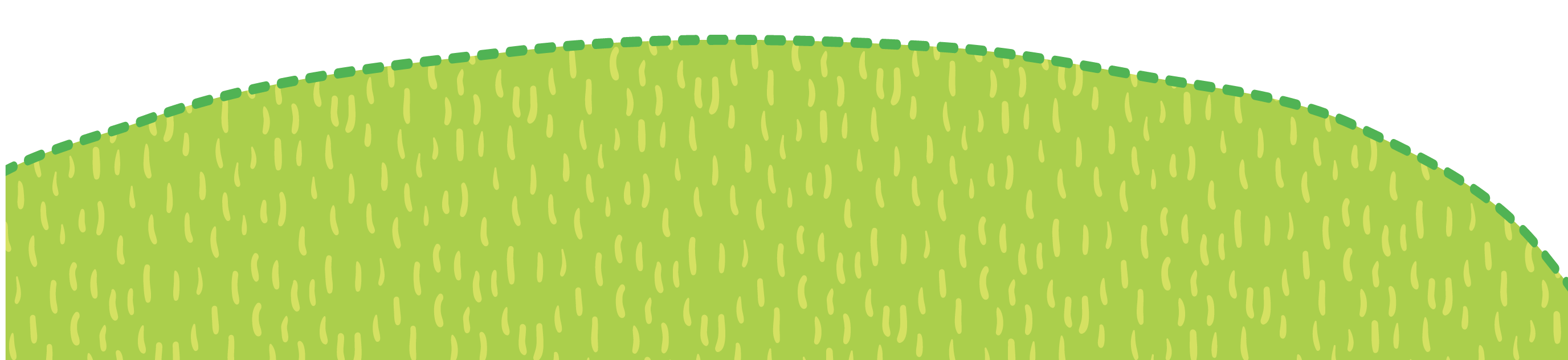 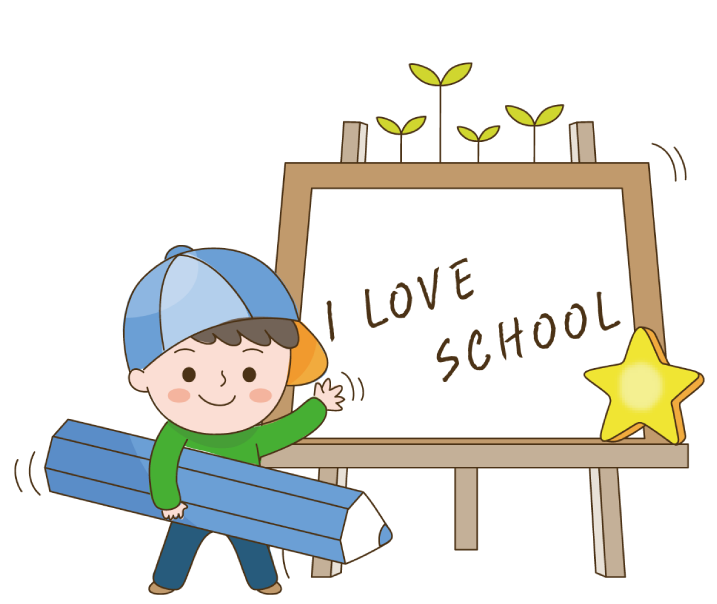 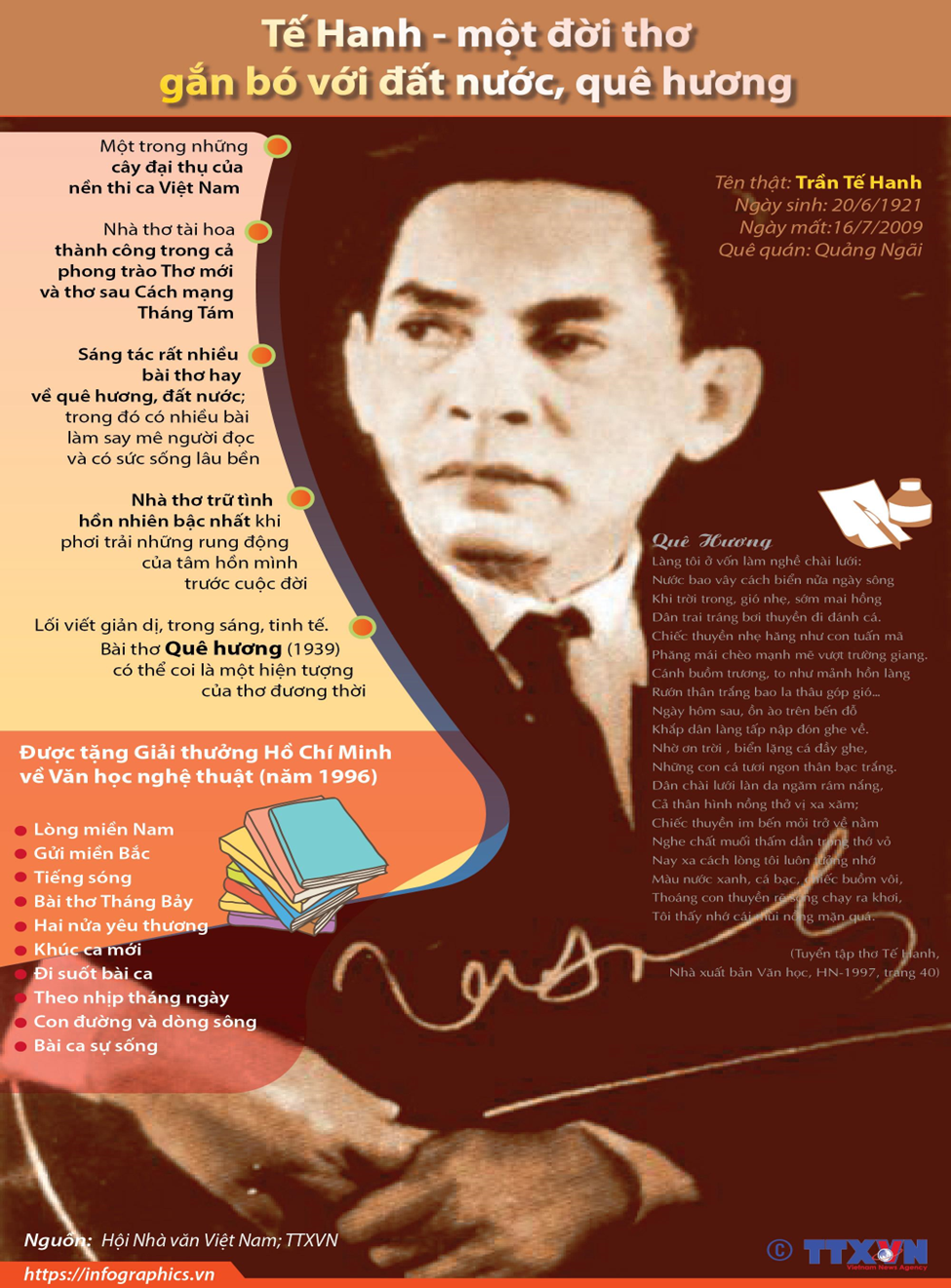 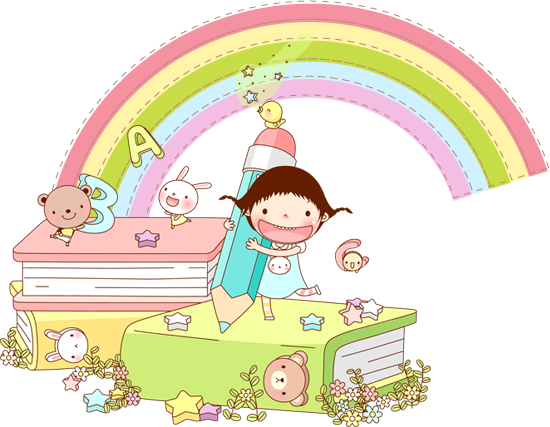 1329knttnnf
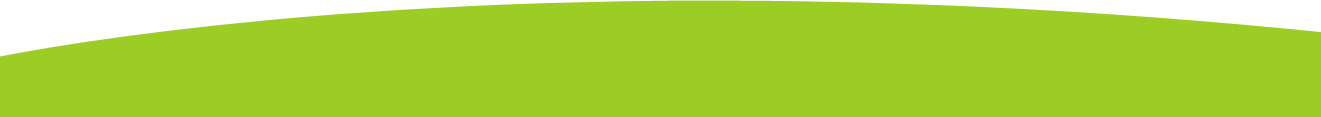 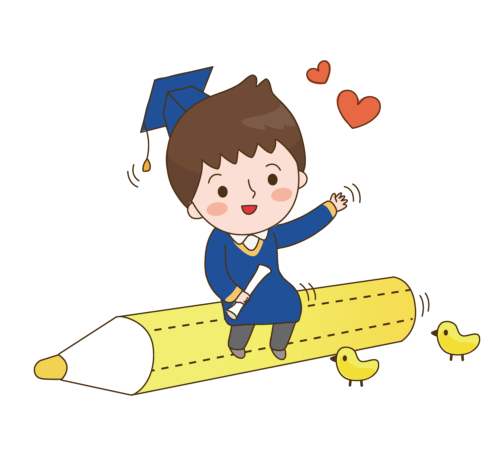 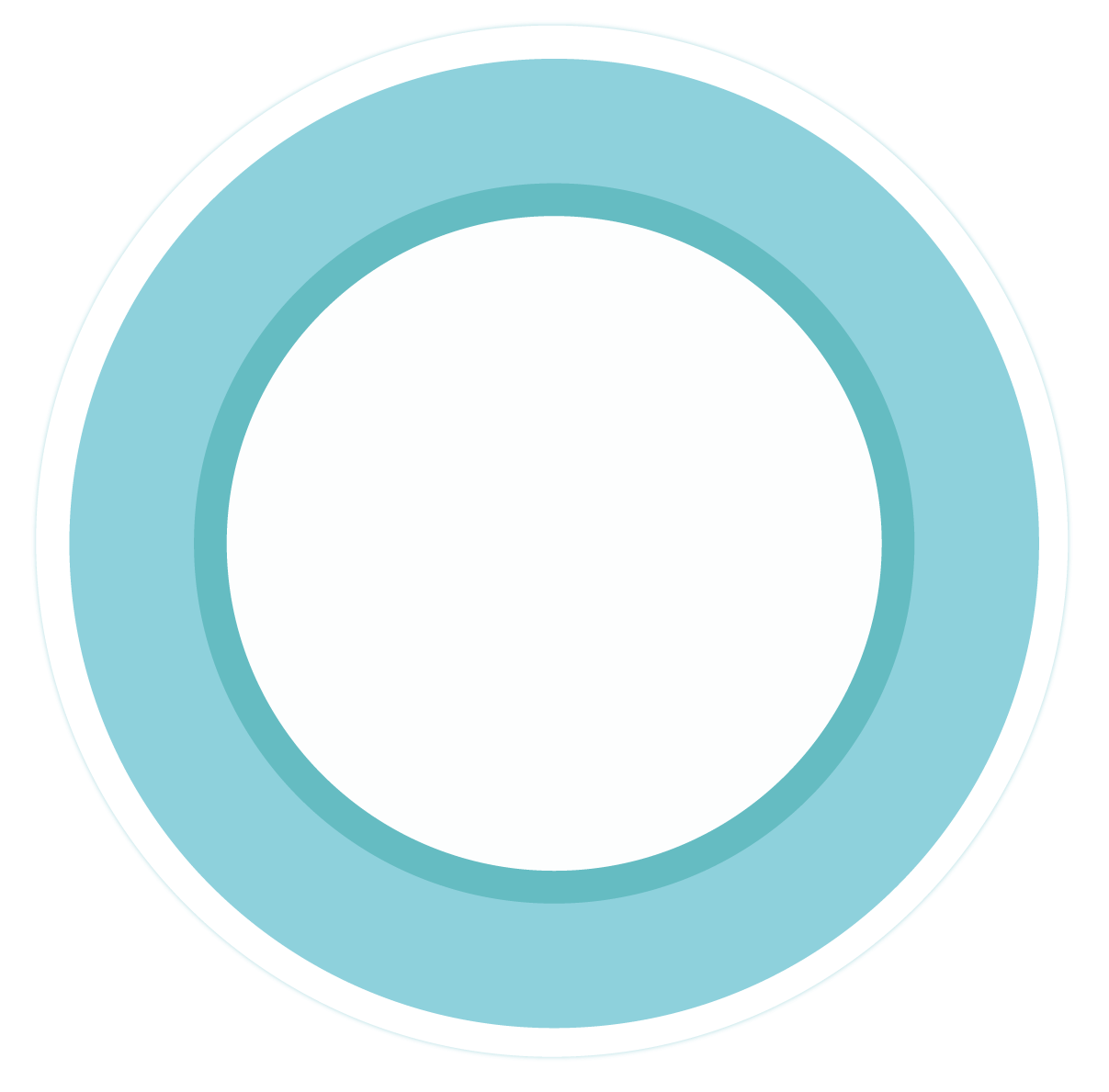 Tác phẩm tiêu biểu
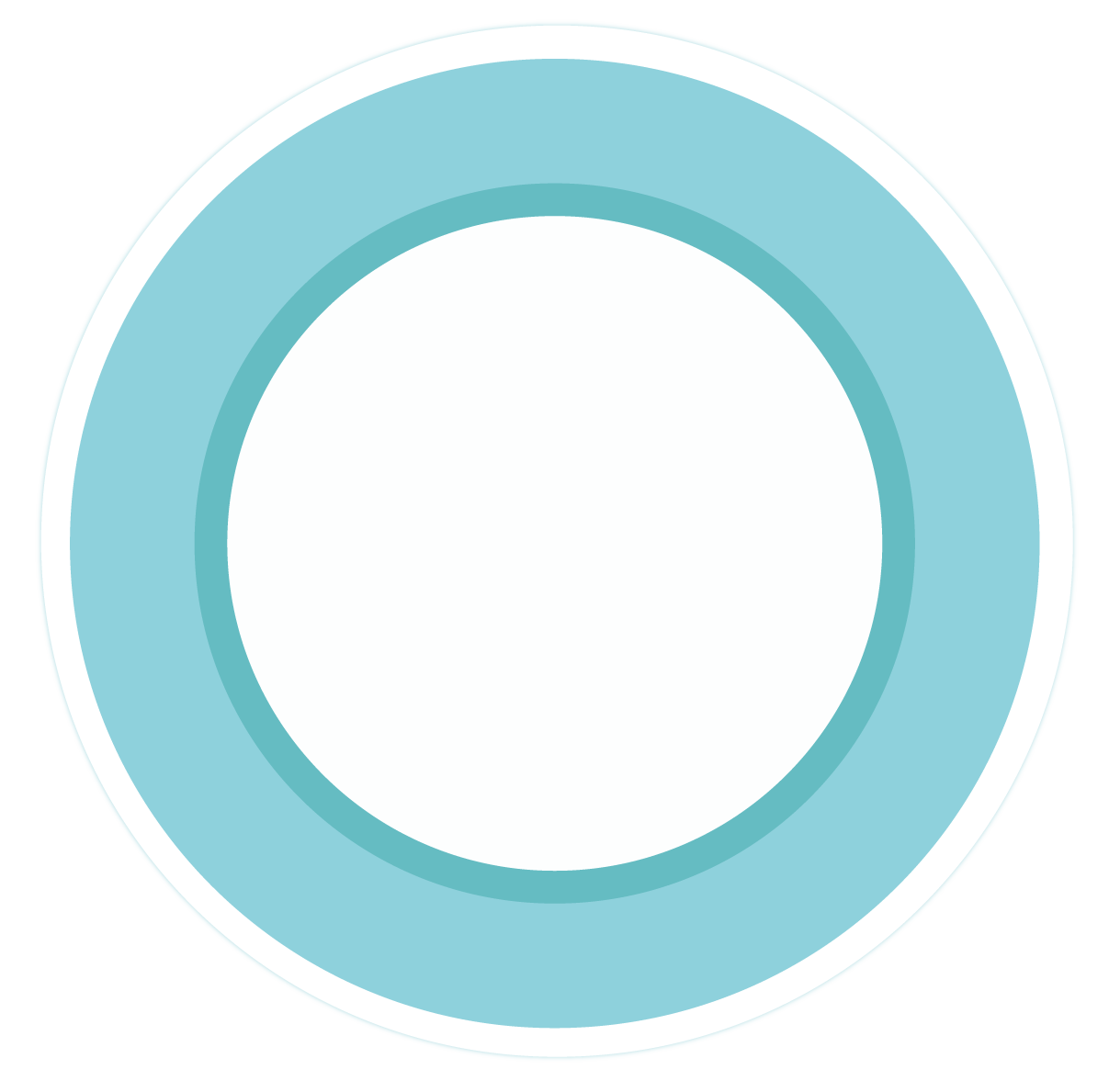 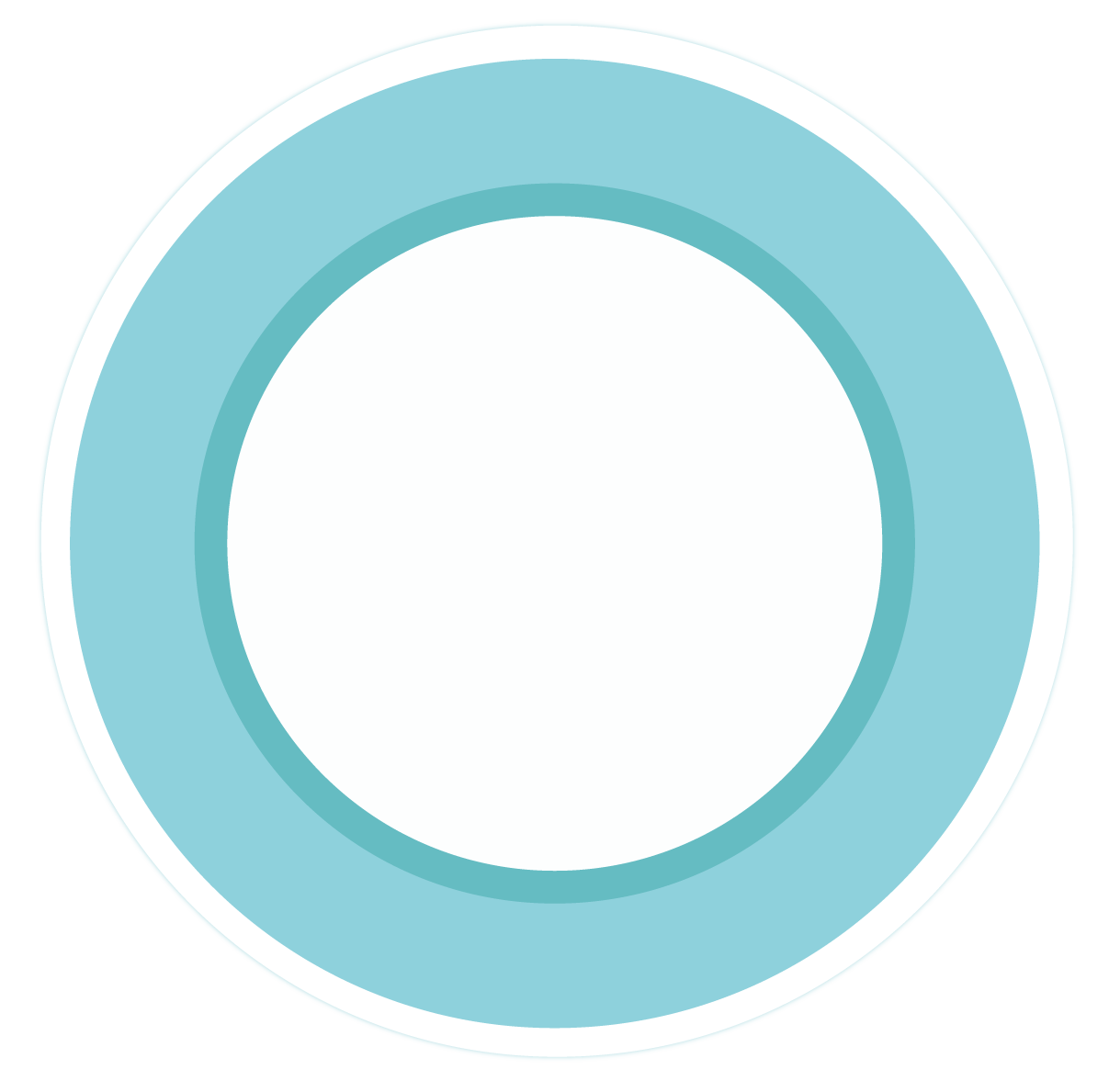 Hoa niên (1945)
Gửi miền Bắc (1955)
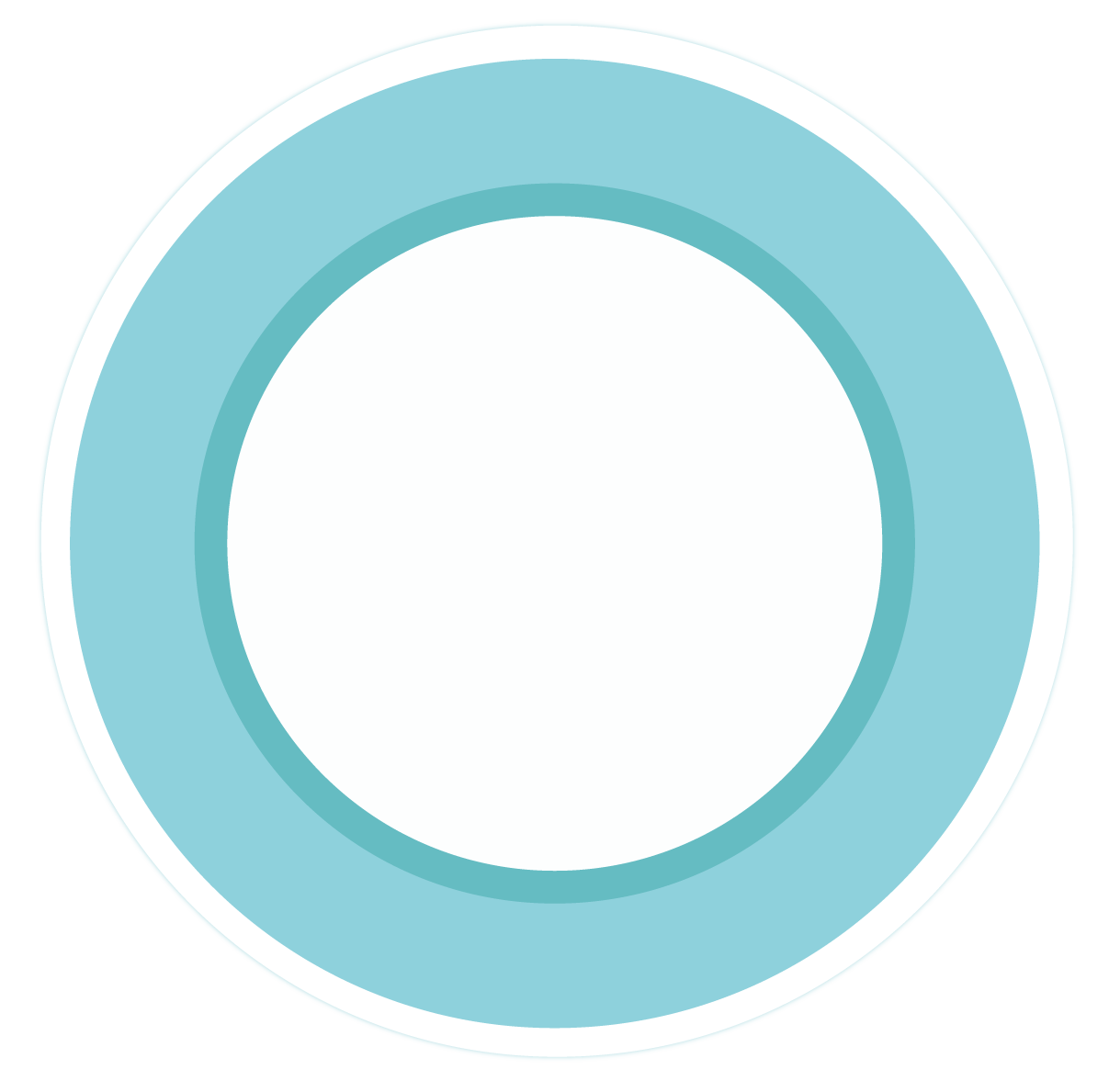 Tiếng sóng (1960)
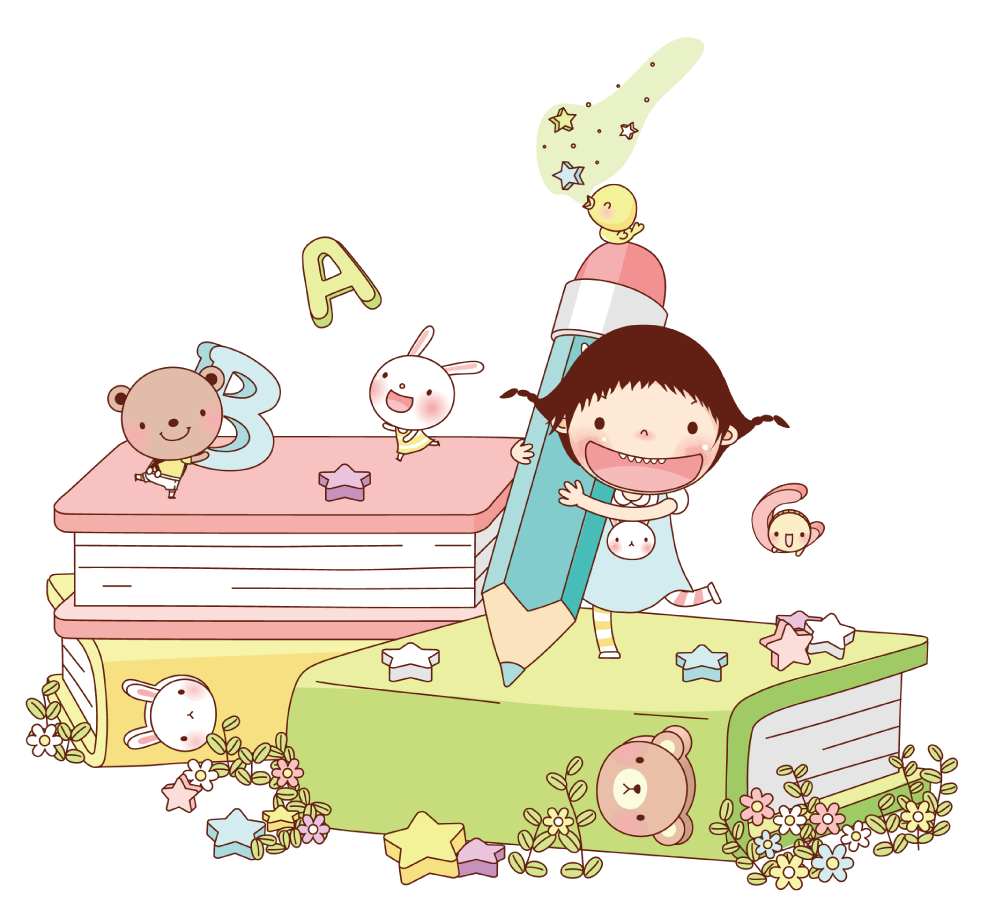 Hai nửa yêu thương (1963)
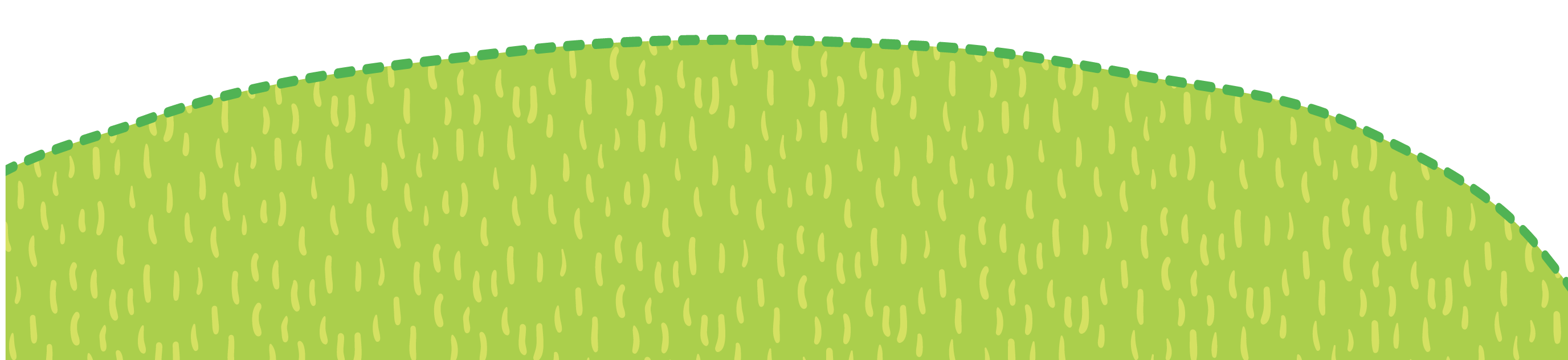 Trình bày hiểu biết của em về tác phẩm Quê hương?
8 TIẾNG
viết năm 1939, khi Tế Hanh đang học tại Huế trong nỗi nhớ quê hương - một làng chài ven biển tha thiết.
BIỂU CẢM
Khổ 1: Giới thiệu chung về làng quê.
Khổ 3: Cảnh đoàn thuyền ra khơi đánh cá trở về
Khổ 2: Cảnh dân chài bơi thuyền ra khơi đánh cá
Khổ 4: Nỗi nhớ làng chài, nhớ quê hương
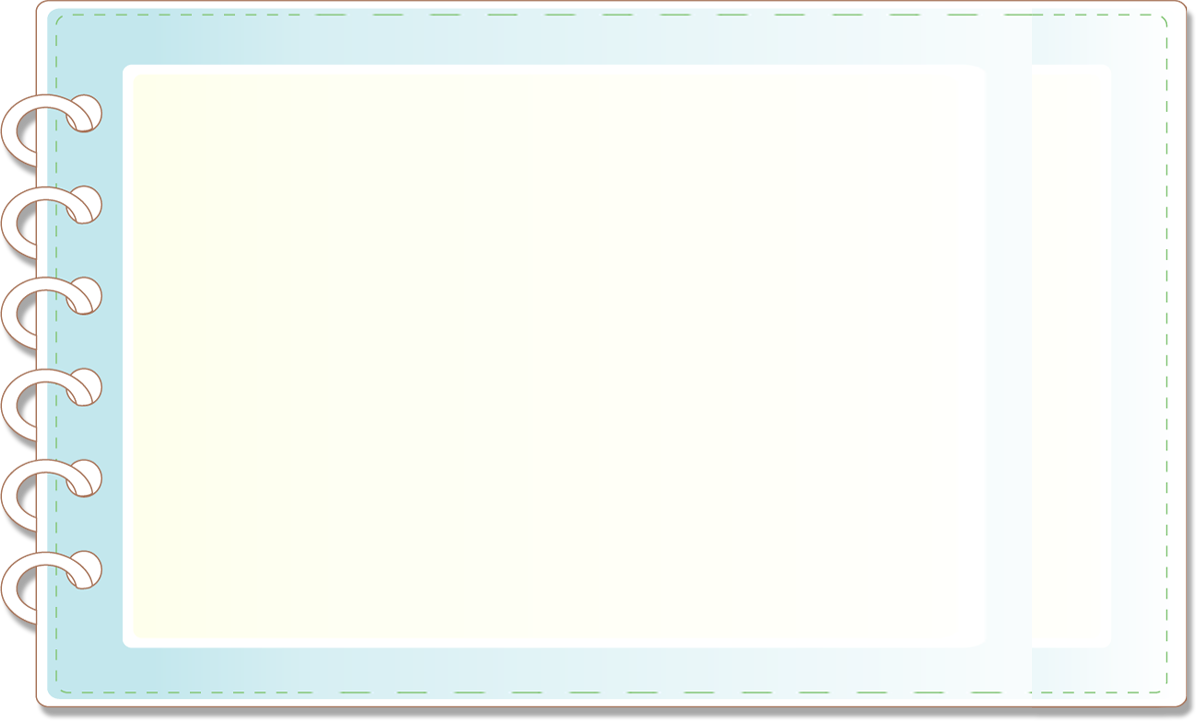 - Hoàn cảnh ra đời: viết năm 1939, tại Huế.
- Thể thơ: thơ tám chữ
- PTBĐ: biểu cảm (kết hợp miêu tả)
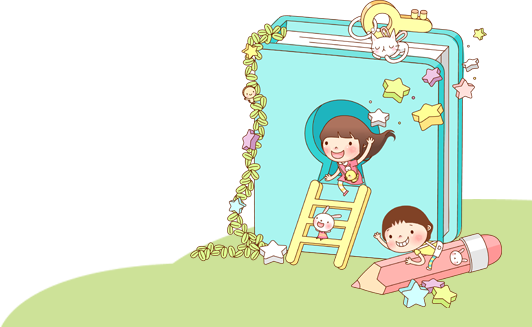 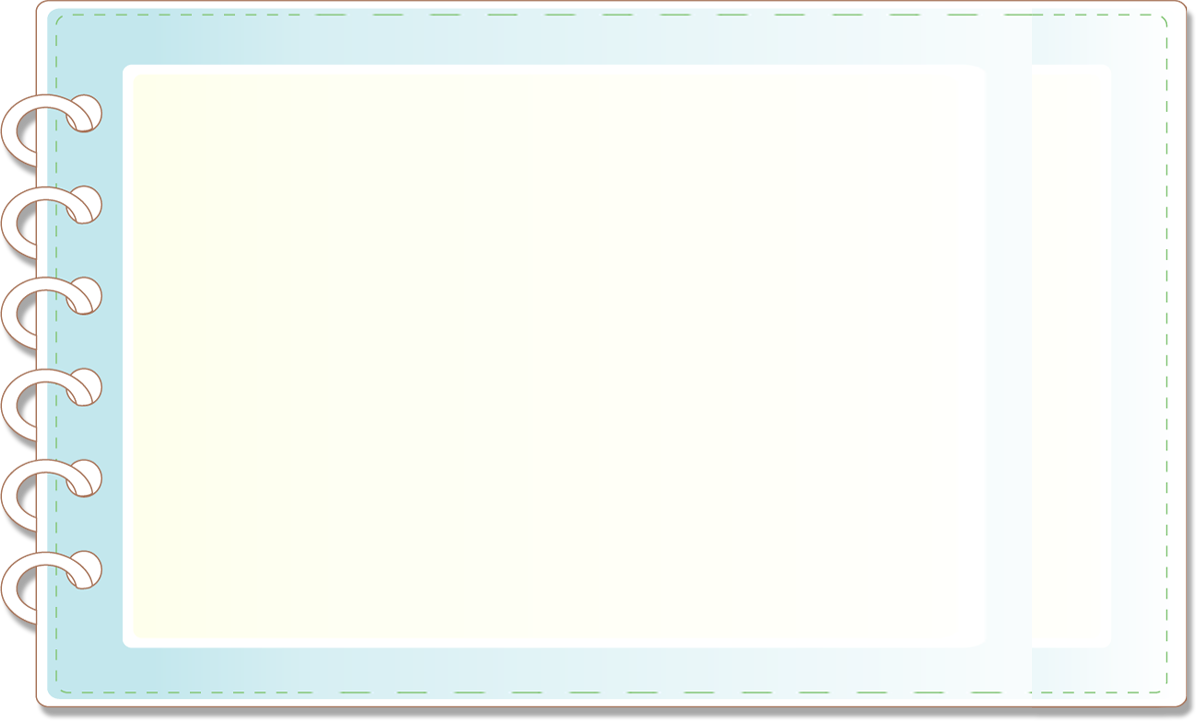 Bố cục
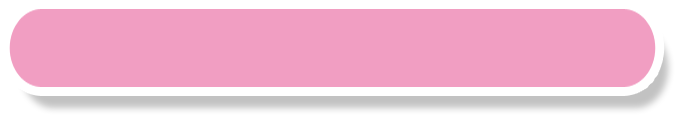 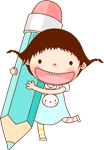 2 câu đầu: Giới thiệu chung về làng quê.
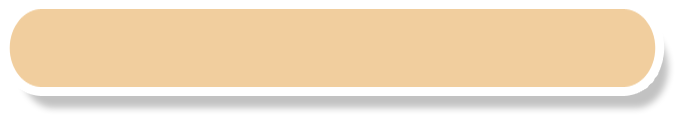 6 câu tiếp: Cảnh dân chài bơi thuyền ra khơi đánh cá
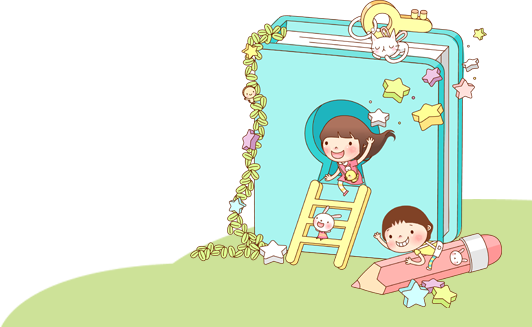 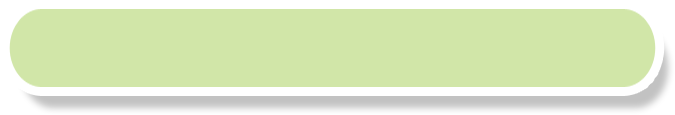 6 câu tiếp: Cảnh đoàn thuyền ra khơi đánh cá trở về
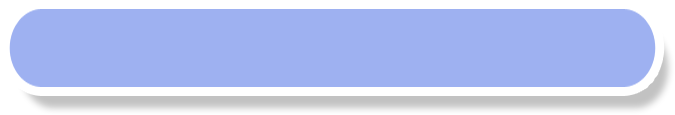 4 câu tiếp: Nỗi nhớ làng chài, nhớ quê hương
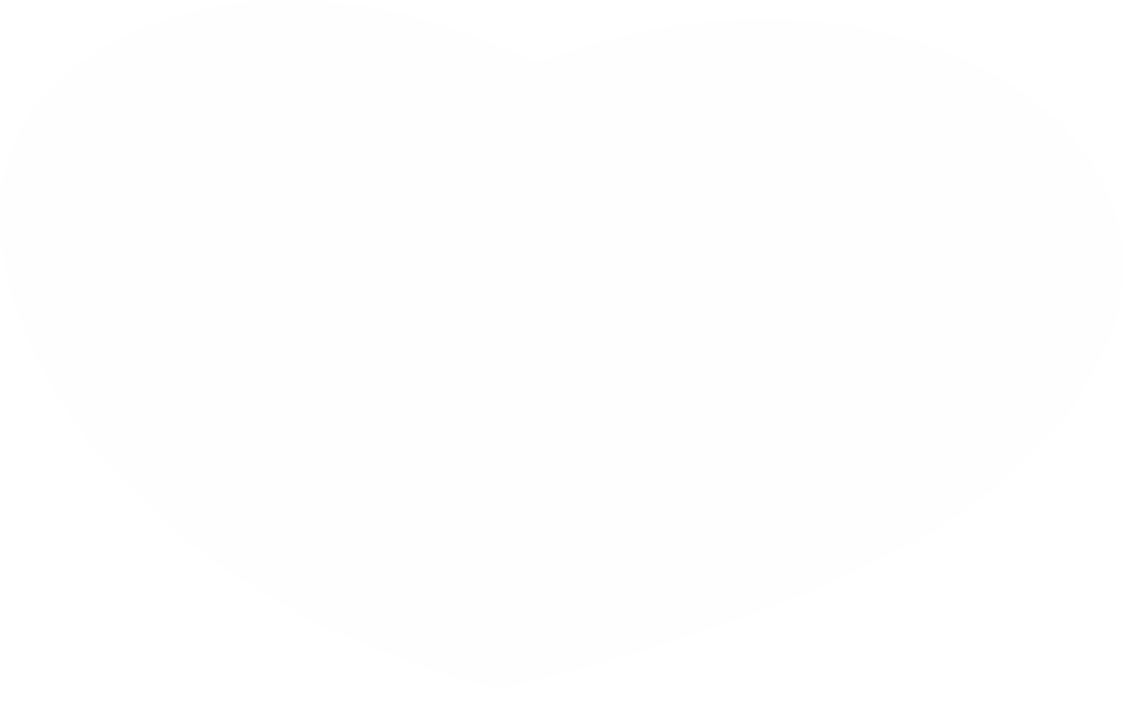 II. Khám phá văn bản
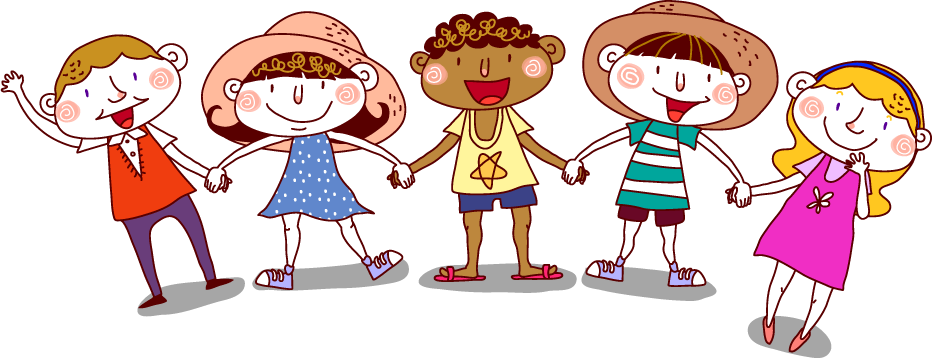 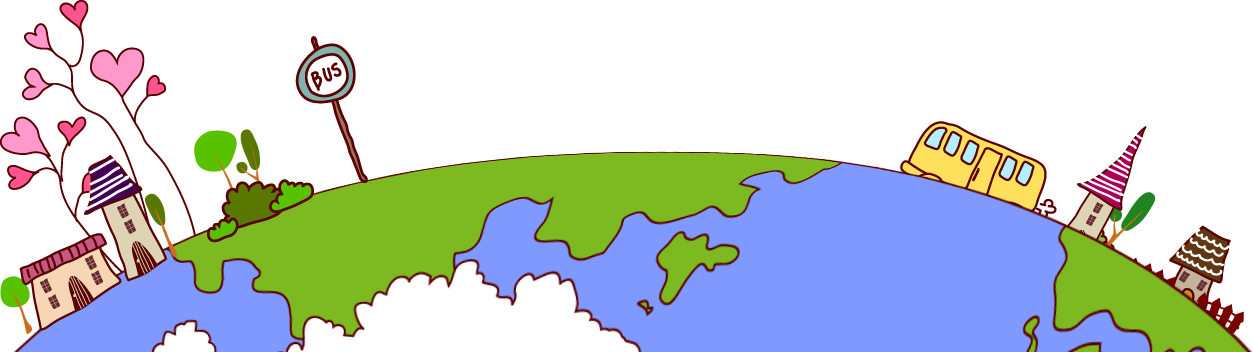 II. Khám phá văn bản
1
Giới thiệu về làng quê.
Quan sát hai câu thơ đầu và thực hiện yêu cầu sau:
Tìm trong bài thơ những chi tiết có thể giúp em nhận biết quê hương của tác giả là một làng chài ven biển?
II. Khám phá văn bản
1
Giới thiệu về làng quê.
Nghề nghiệp truyền thống : Chài lưới
Vị trí : bao bọc bao bọc bởi sông nước
Cách giới thiệu tự nhiên ,mộc mạc,giản dị
Lời giới thiệu mộc mạc, ngắn gọn về một làng quê ven biển nằm giữa bốn bề sông nước.
Cảnh đoàn thuyền ra khơi
2
HĐN trong 5’ hoàn thiện PHT số 1 để tìm hiểu hình ảnh đoàn thuyền đánh cá lúc ra khơi:
Cảnh đoàn thuyền ra khơi
2
Bằng những biện pháp nghệ thuật (liệt kê, ẩn dụ, so sánh…) kết hợp với các động từ, tính từ. Tác giả đã làm nổi bật hình ảnh bức tranh thiên nhiên tươi sáng, hùng vĩ, cuộc sống lao động của con người vui vẻ, hào hứng, rộn ràng, khẩn trương. Một vẻ đẹp vừa thân quen, gần gũi vừa hoành tráng, thơ mộng.
PHIẾU HỌC TẬP SỐ  2
3. Cảnh đoàn thuyền trở về.
3. Cảnh đoàn thuyền trở về.
PHIẾU HỌC TẬP SỐ  2
Không khí vui tươi náo nhiệt đón nhận thành quả lao động sau một ngày vất vả. Những người dân chài khỏe mạnh mang vẻ đẹp và sự sống nồng mặn của biển cả. Con thuyền gắn bó mật thiết với sự sống con người nơi đây.
THẢO LUẬN CẶP ĐÔI
H1. Tình cảm của nhà thơ với quê hương được thể hiện trong hoàn cảnh nào? Nỗi nhớ đó có điều gì đặc biệt?
H2. Tại sao nhớ về quê hương tác giả lại nhớ tới những hình ảnh đó?
H3. Nhận xét cách diễn đạt?
H4.  Tình cảm của tác giả với quê hương như thế nào?
4
Nỗi nhớ quê hương
Hoàn cảnh : Xa cách quê hương
Da diết ,thường trực ,khôn nguôi
Nỗi nhớ : Luôn tưởng nhớ
Màu nước xanh
1
Nhớ Quê hương
Cá bạc
2
Chiếc buồm vôi ,con thuyền
3
Mùi vị nồng mặn của nước biển
4
Với biện pháp liệt kê, sử dụng câu cảm
 thán cho thấy nỗi nhớ làng quê khôn
 nguôi thật chân thành tha thiết giản dị , tự
 nhiên. Nỗi nhớ ấy như được thốt ra từ trái
 tim yêu quê hương tha thiết.
III. TỔNG KẾT
1. Nghệ thuật
- Ngôn ngữ bình dị mà gợi cảm, giọng thơ khỏe khoắn hào hùng
- Hình ảnh thơ phong phú, giàu ý nghĩa
- Nhiều phép tu từ được sử dụng đạt hiệu quả nghệ thuật
2. Nội dung 
	Bài thơ đã vẽ ra một bức tranh tươi sáng, sinh động về một làng quê miền biển. Trong đó nổi bật lên hình ảnh khỏe khoắn, đầy sức sống của người dân chài và cảnh sinh hoạt lao động chài lưới. Qua đó cho thấy tình cảm quê hương trong sáng, tha thiết của nhà thơ.
VẬN DỤNG
Viết đoạn văn (khoảng 7 – 10 câu) Trình bày tỏ tình cảm đối với   quê hương của mình .
BẢNG KIỂM VỀ KỸ NĂNG VIẾT ĐOẠN VĂN
Học thuộc lòng bài thơ
1
HD học bài
Ôn tập lại kiến thức đã học của bài hôm nay
2
Chuẩn bị bài Thực hành viết bài văn phân tích đặc điểm nhân vật trong một TPVH
3
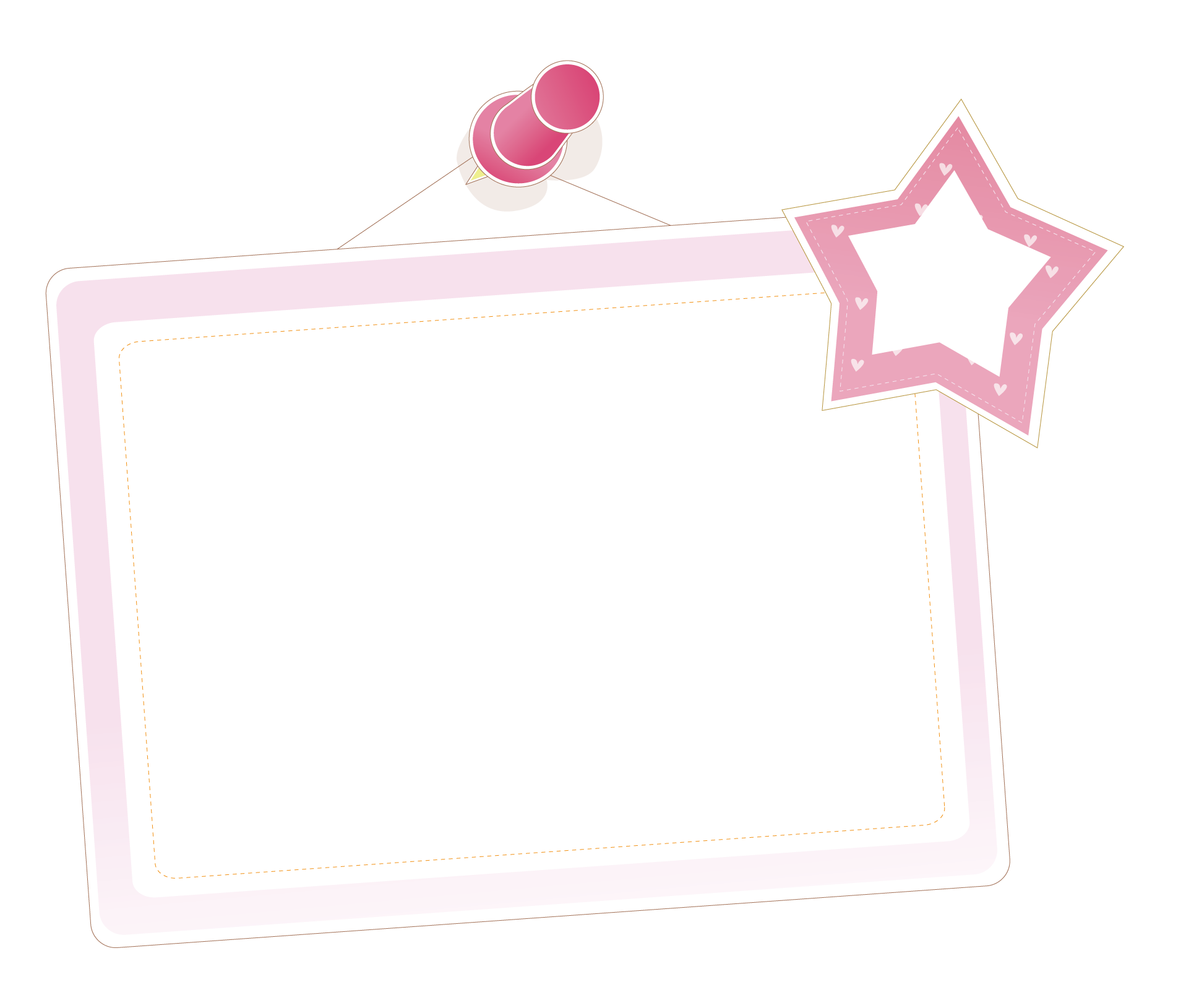 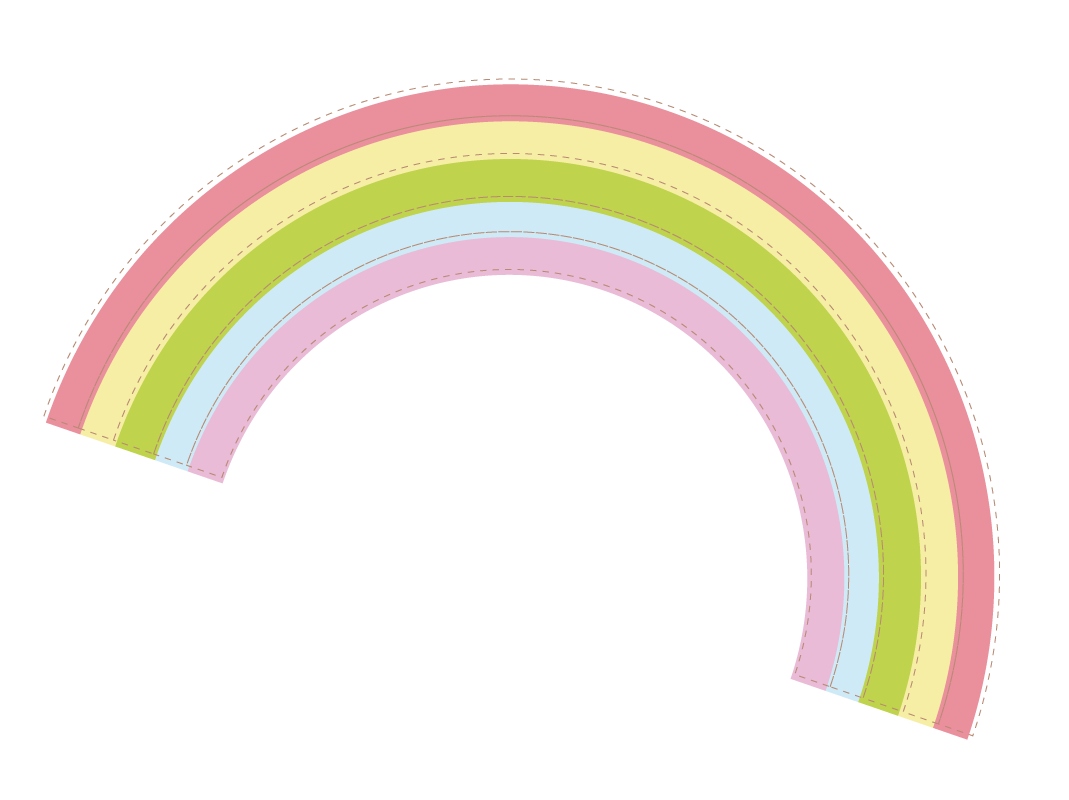 Quê hương là một trong những kiệt tác của nhà thơ Tế Hanh, thông qua bài thơ tác giả đã thể hiện được niềm yêu thương, trân trọng vẻ đẹp của thiên nhiên, con người, cuộc sống nơi làng chài; nỗi nhớ nhung da diết khi phải xa cách quê hương... Bất chấp khoảng cách thời gian, không gian, nhà thơ vẫn nâng niu, gìn giữ trong kí ức hình ảnh, màu sắc, hương vị mang vẻ đẹp riêng của quê nhà.
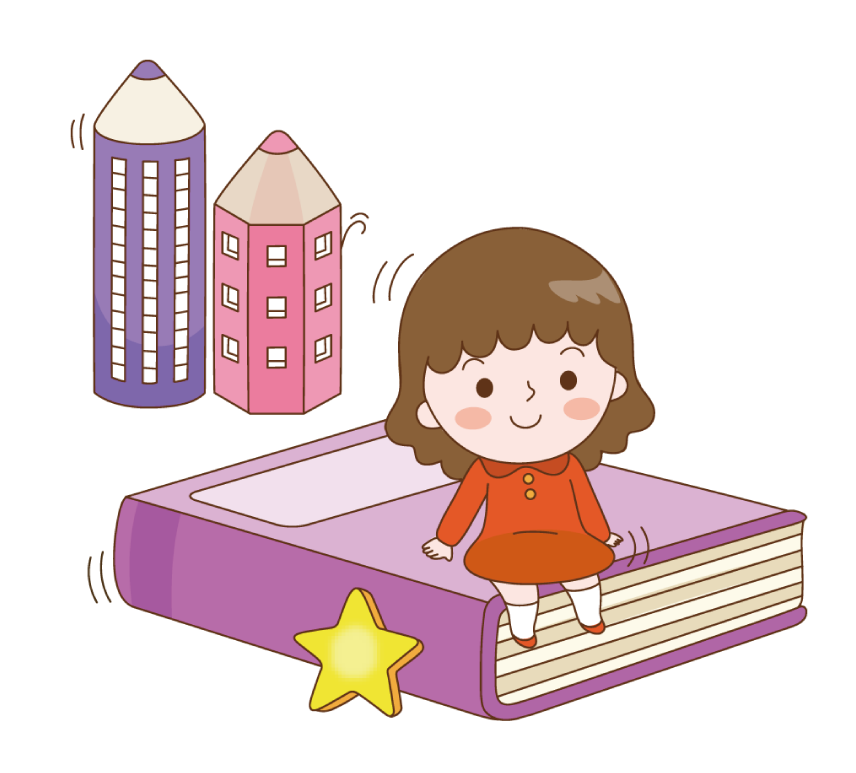 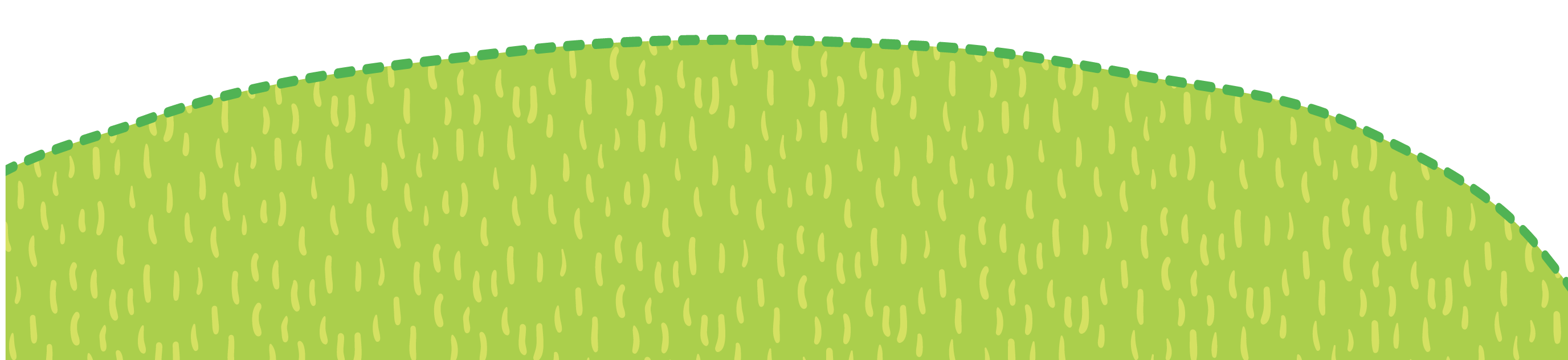 Câu 3. Bài thơ Quê hương được viết theo thể thơ nào?
A. Thơ lục bát.
B. Thơ song thất lục bát.
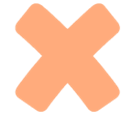 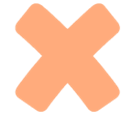 D. Thơ tự do.
C. Thể thơ tám chữ.
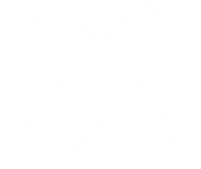 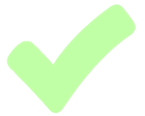 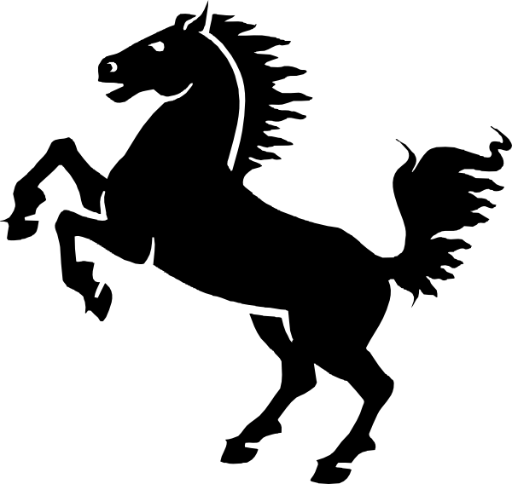 Câu 4. Bài thơ Quê hương được ngắt nhịp như thế nào?
A. Nhịp 6/2.
B. Nhịp 3/2/3; nhịp 3/5.
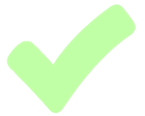 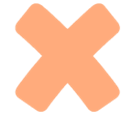 D. Nhịp 2/2/2/2.
C. Nhịp 4/4.
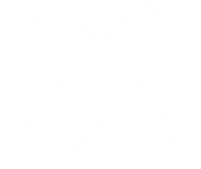 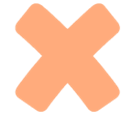 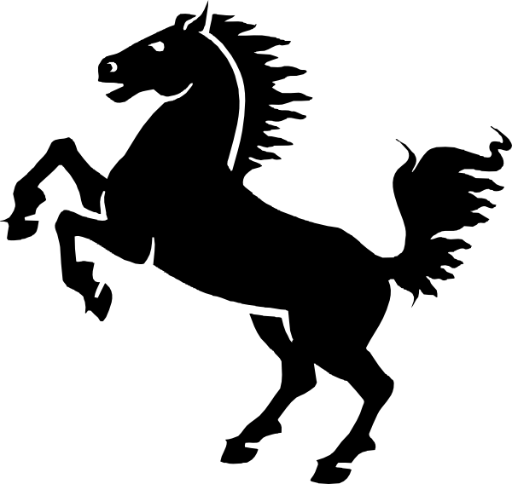 Câu 5. Bài thơ Quê hương chủ yếu được gieo theo vần nào?
A. Vần cách.
B. Vần lưng.
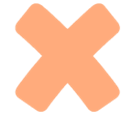 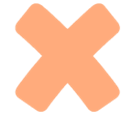 D. Vần liền.
C. Vần tự do.
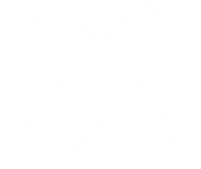 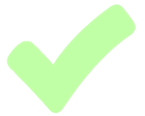 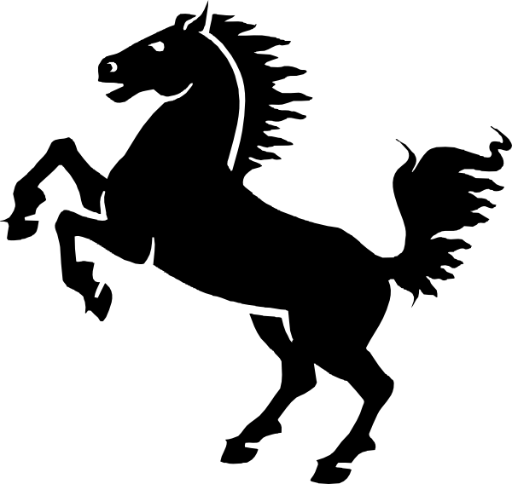 Câu 6. Hai câu thơ đầu trong bài thơ Quê hương giới thiệu điều gì?
A. Giới thiệu quê hương của nhà thơ.
B. Giới thiệu những cảnh đẹp của quê hương..
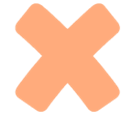 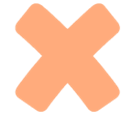 D. Giới thiệu dân làng và những người than trong gia đình của nhà thơ.
C. Giới thiệu nghề nghiệp và vị trí của làng quê của nhà thơ.
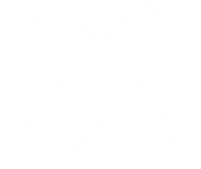 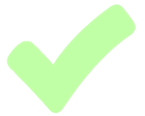 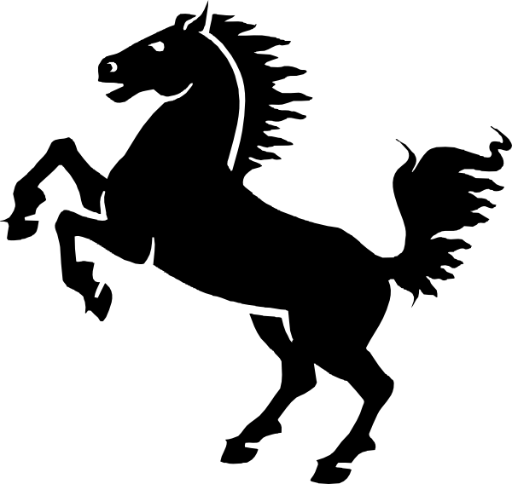 Câu 7. Cảnh ra khơi đánh cá trong bài thơ Quê hương diễn ra trong thời gian nào?
A. Sớm mai hồng.
B. Mặt trời vừa mọc.
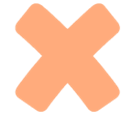 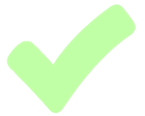 D. Khi trời tối.
C. Hoàng hôn buông.
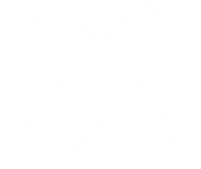 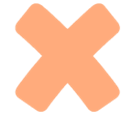 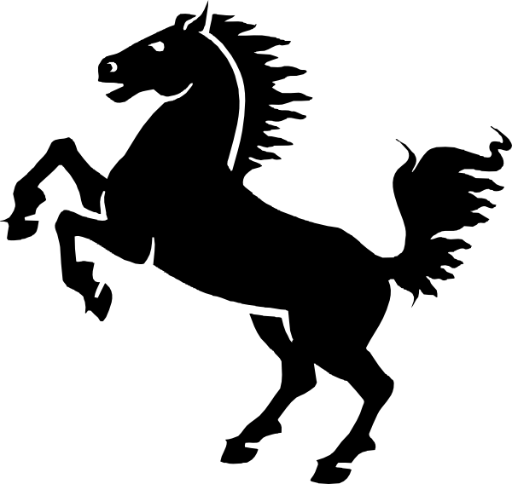 Câu 8. Các từ bằng, phăng, vượt,….trong bài thơ Quê hương thể hiện điều gì?
A. Sức mạnh và khí thế của các ngư dân.
B. Sức mạnh và khí thế của con thuyền.
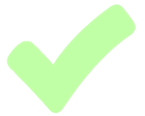 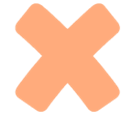 D. Sức mạnh và ý chí quyết tâm ra khơi của các ngư dân.
C. Sức mạnh và khí thế của các ngư dân và của con thuyền.
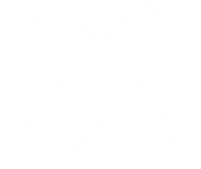 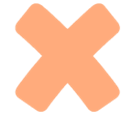 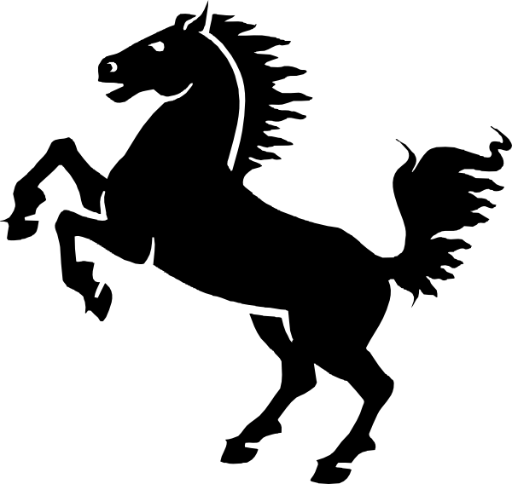 Câu 8. Các từ bằng, phăng, vượt,….trong bài thơ Quê hương thể hiện điều gì?
A. Sức mạnh và khí thế của các ngư dân.
B. Sức mạnh và khí thế của con thuyền.
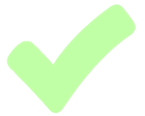 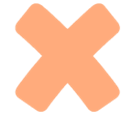 D. Sức mạnh và ý chí quyết tâm ra khơi của các ngư dân.
C. Sức mạnh và khí thế của các ngư dân và của con thuyền.
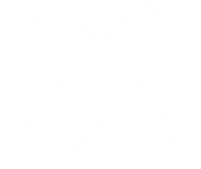 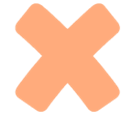 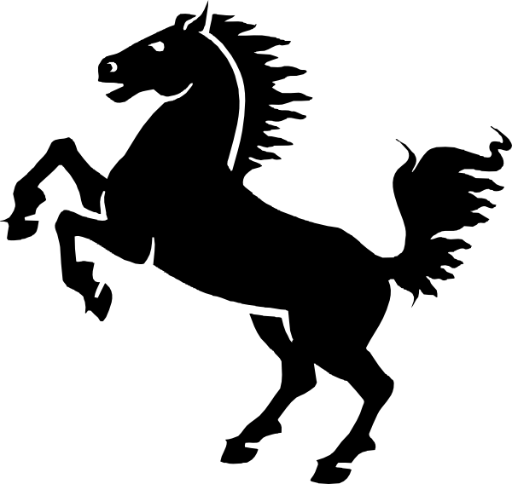 Câu 9. Câu thơ Chiếc thuyền nhẹ băng như con tuấn mã sử dụng biện pháp tu từ gì?
A. Nhân hóa.
B. Hoán dụ.
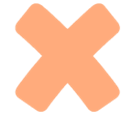 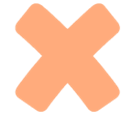 C. Ẩn dụ.
D. So sánh.
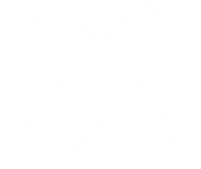 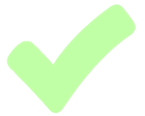 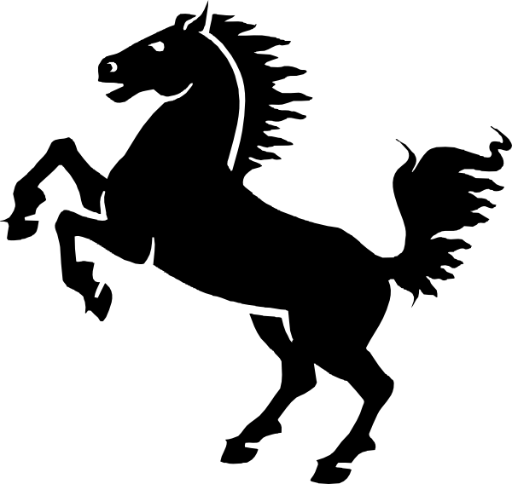 Câu 10. Nhà thơ Tế Hanh đã so sánh cánh buồm với hình ảnh nào?
A. Con tuấn mã.
B. Dân làng.
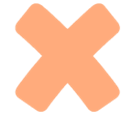 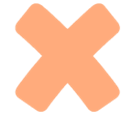 D. Mái nhà.
C. Mảnh hồn làng.
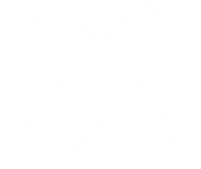 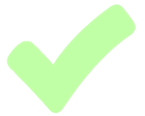 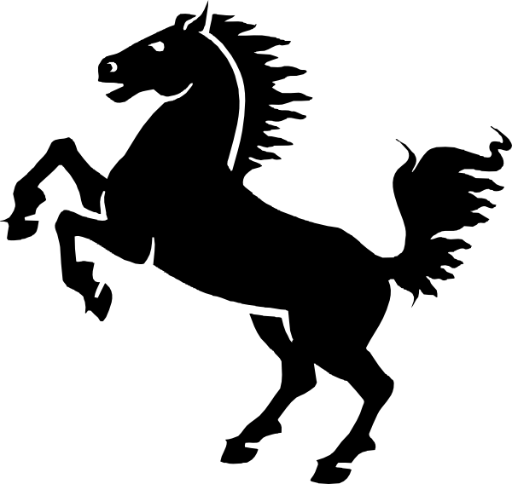 Câu 12. Hai câu thơ: Chiếc thuyền im bến mỏi về nằm/ Nghe chất muối thấm dần trong thớ vỏ vì sử dụng biện pháp tu từ gì?
A. So sánh.
B. Nhân hóa.
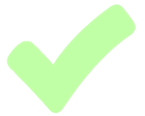 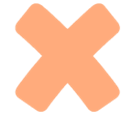 D. Hoán dụ.
C. Ẩn dụ.
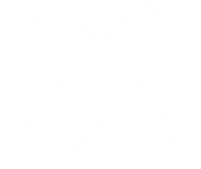 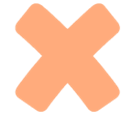 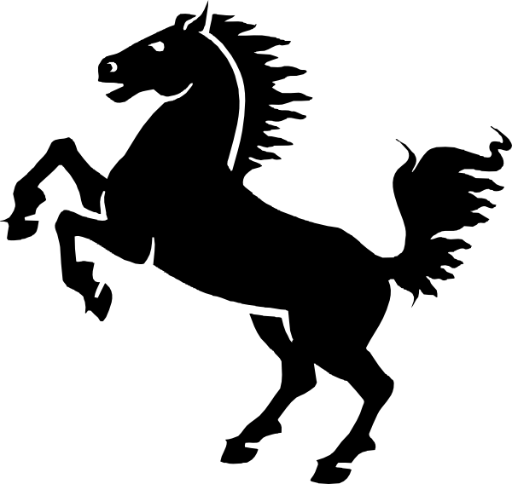 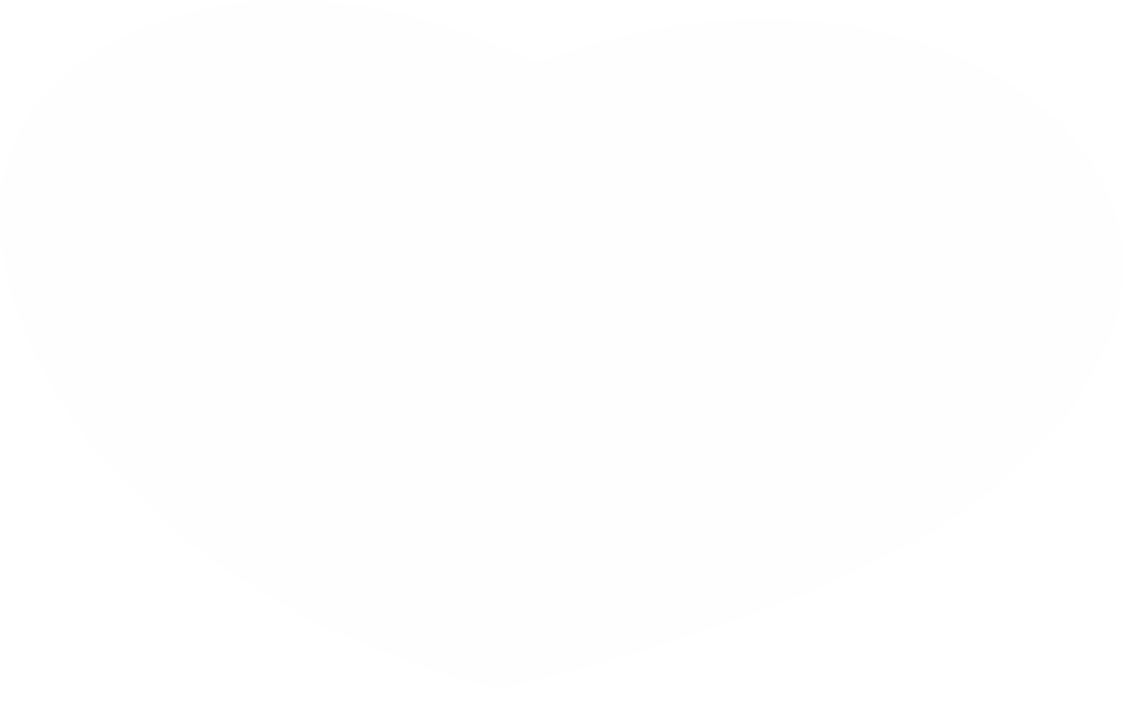 TẠM BIỆT
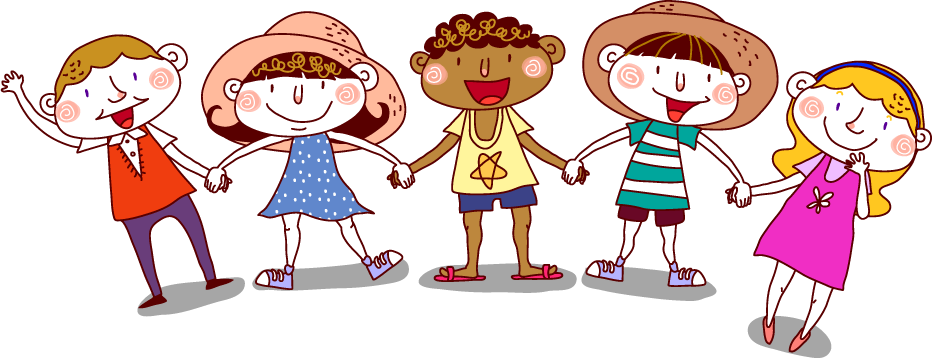 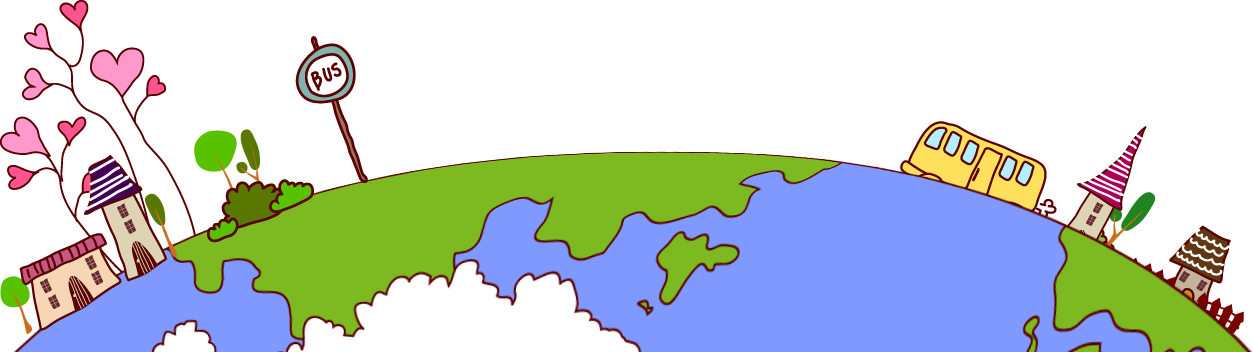